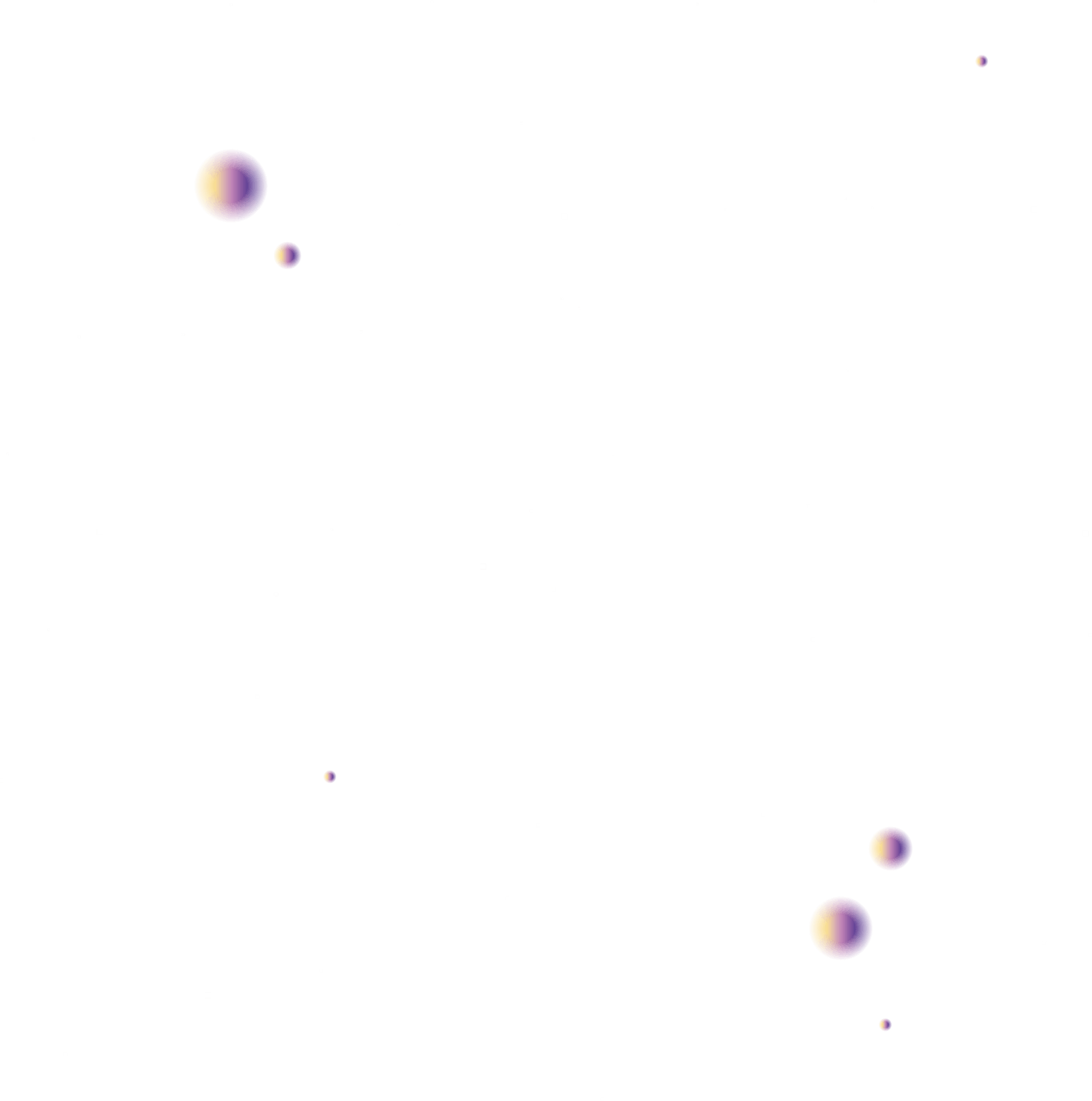 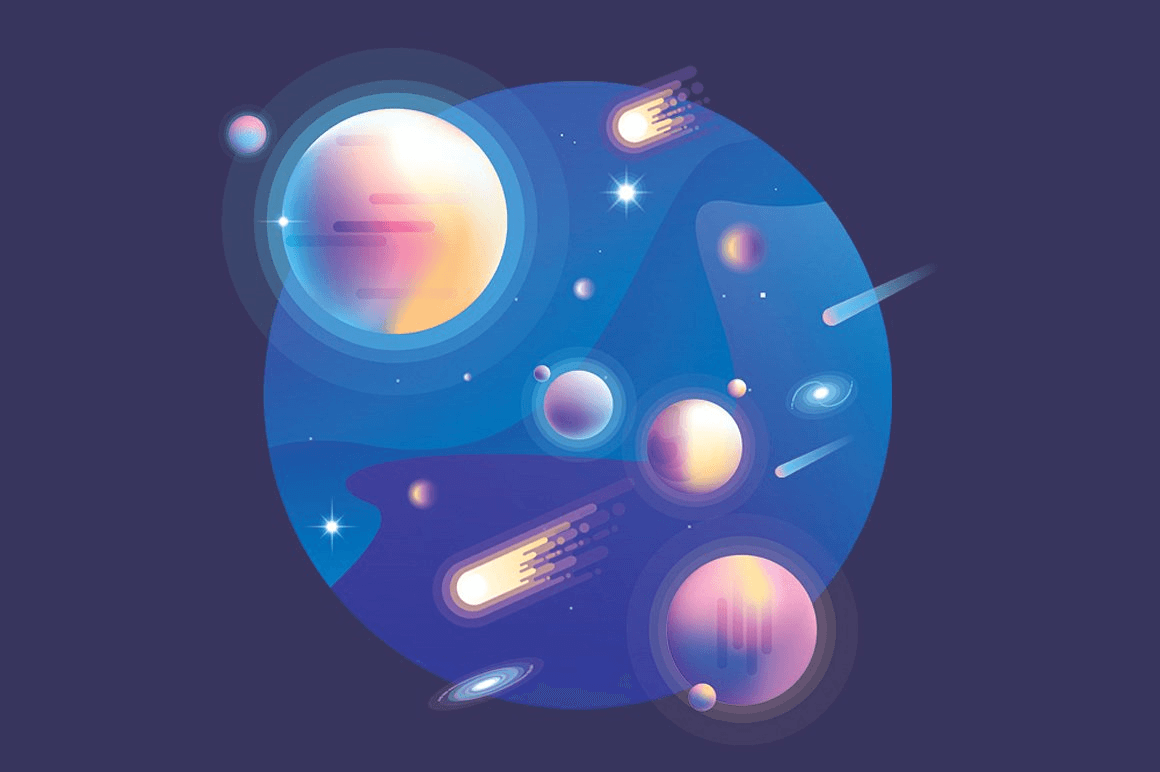 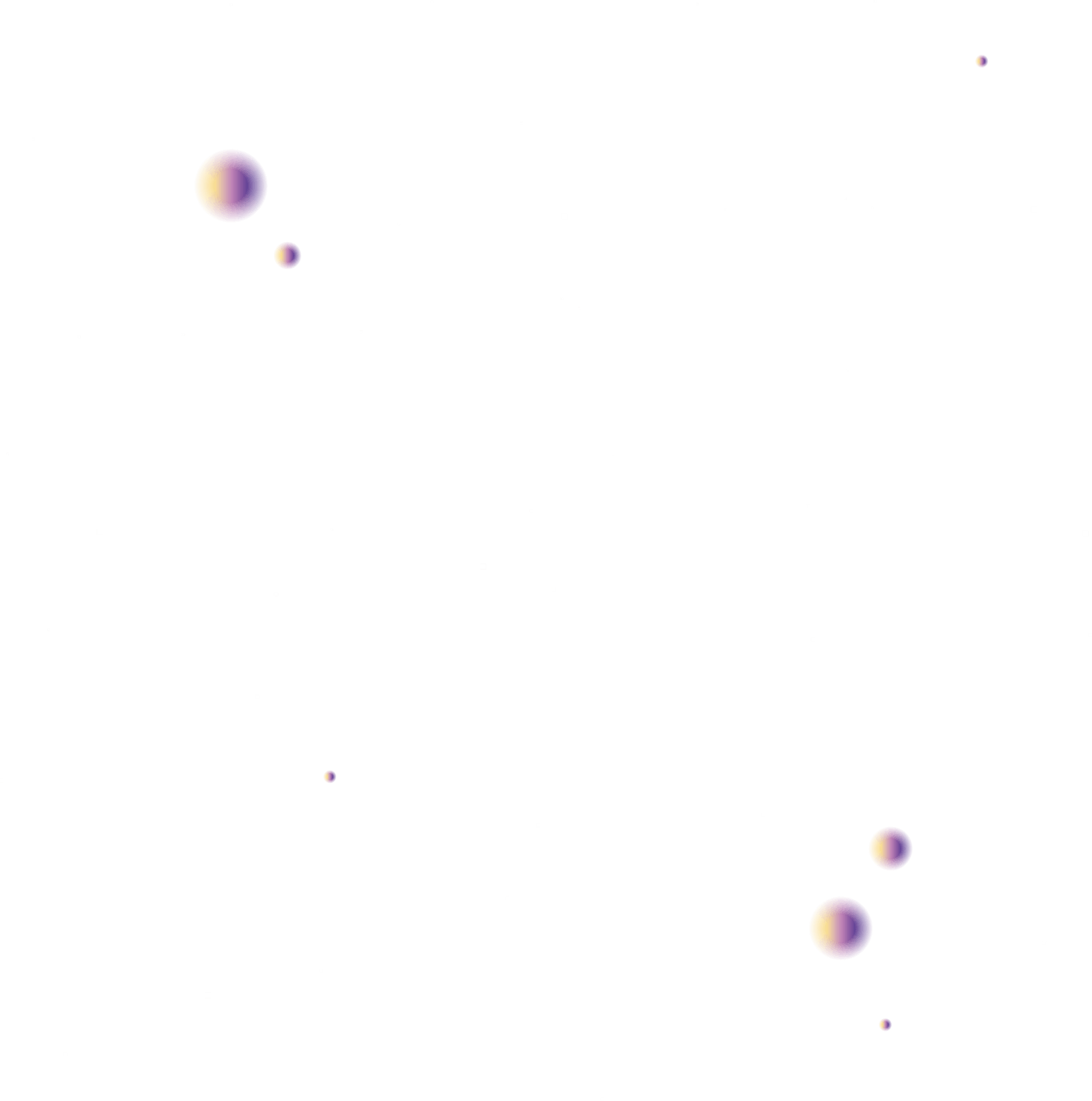 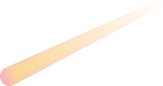 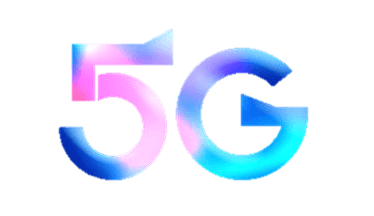 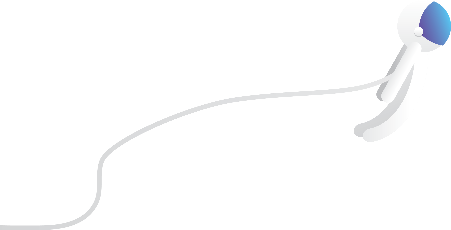 PPT templates
Looking into the sunset I can't help but. noticethat. despite her. Beauty, a. sense of struggle and hopeless surround the sky . Deep inside you realize that this day is gone.。 Looking into the sunset I can't help but. noticethat. despite her.
www.jpppt.com
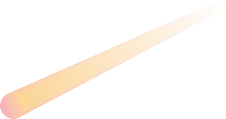 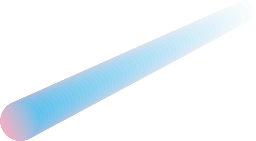 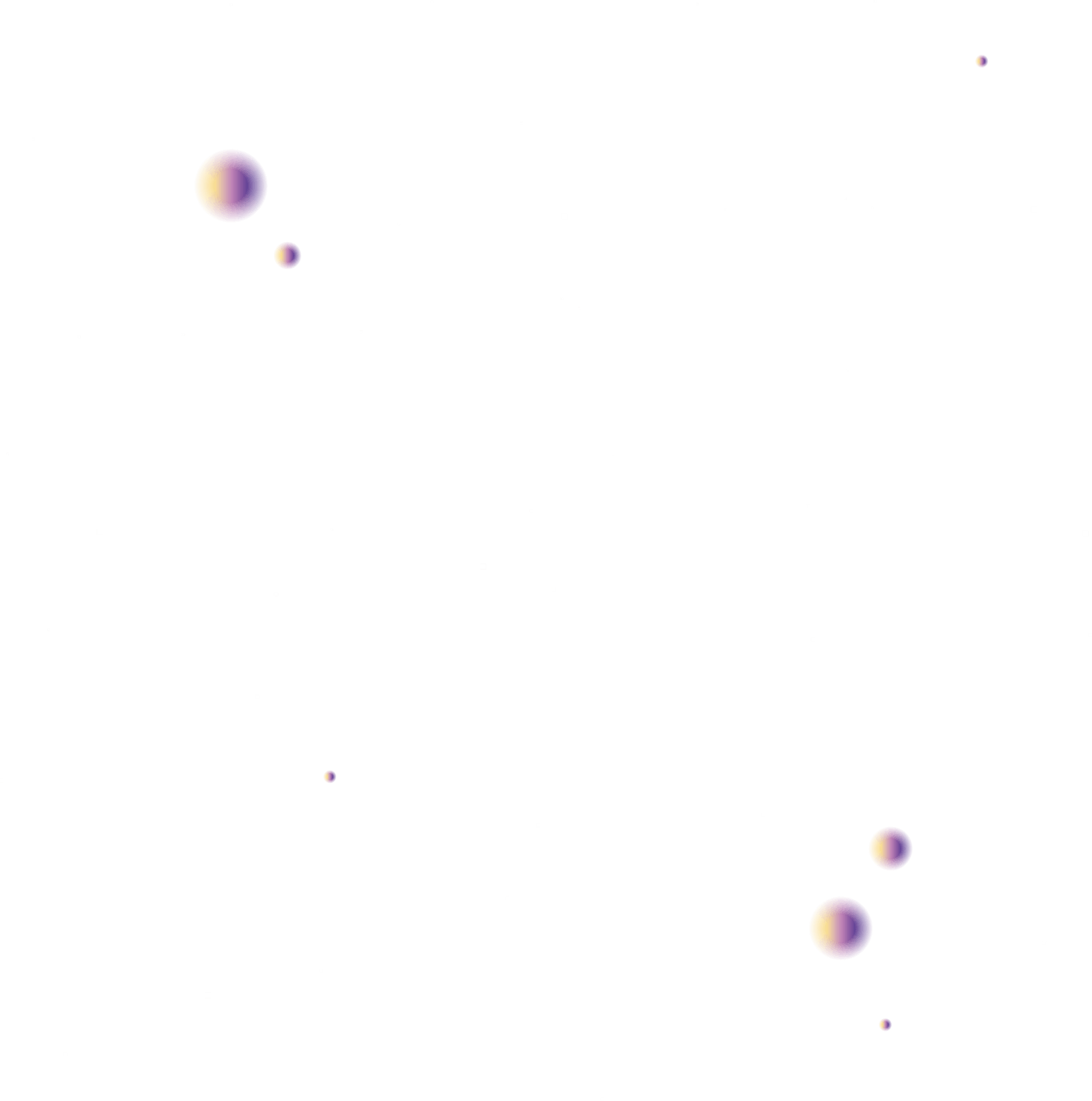 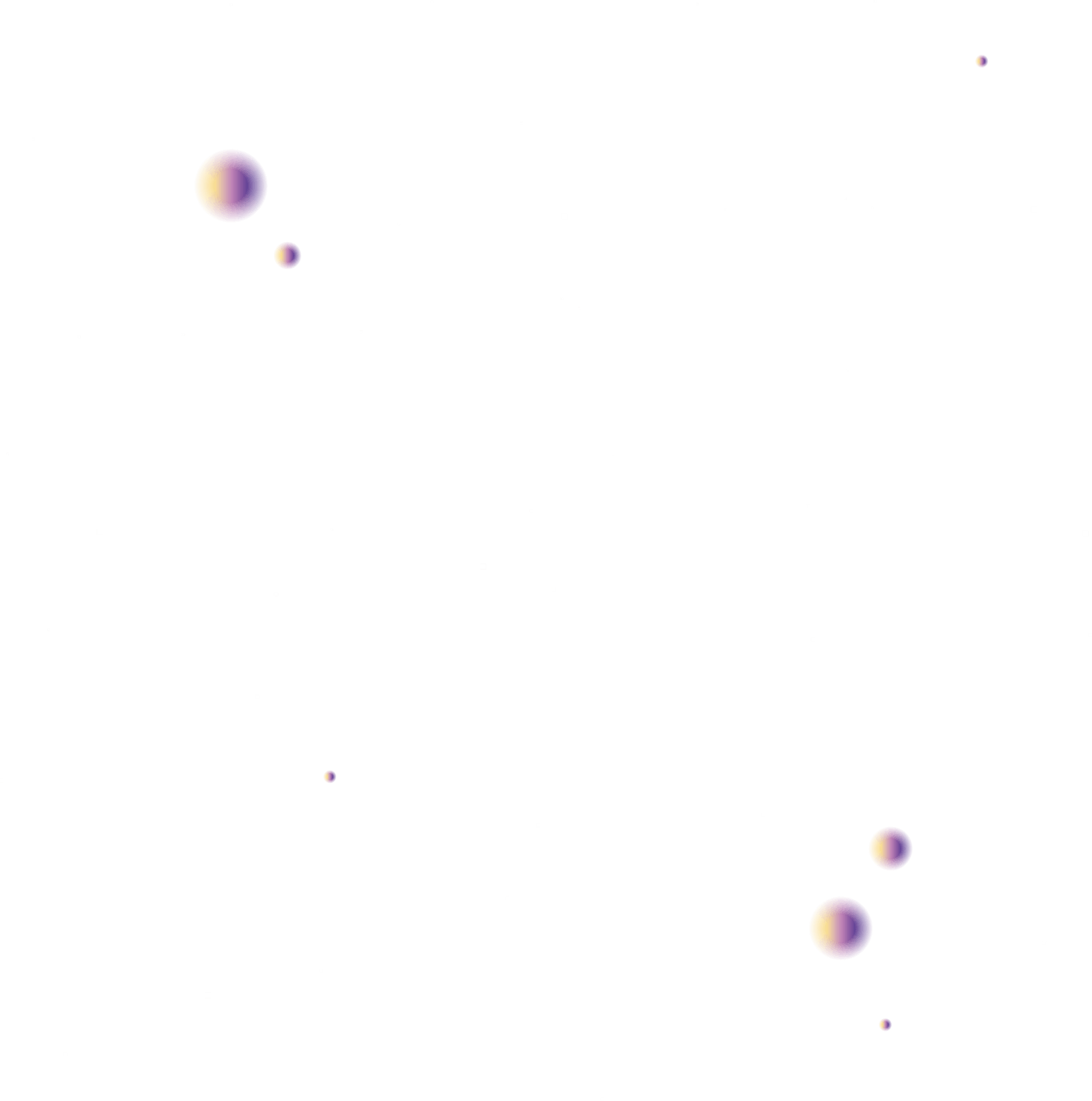 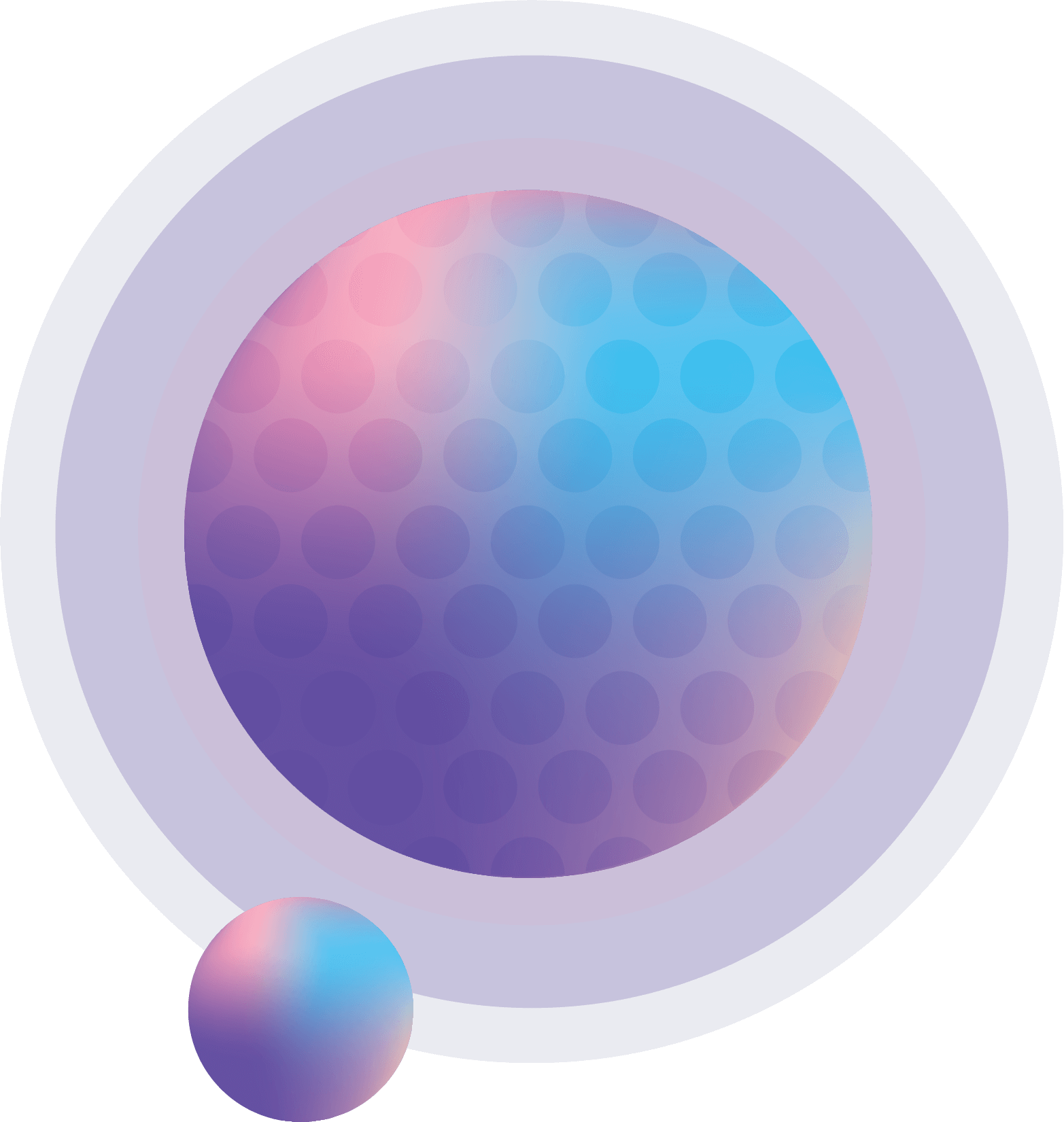 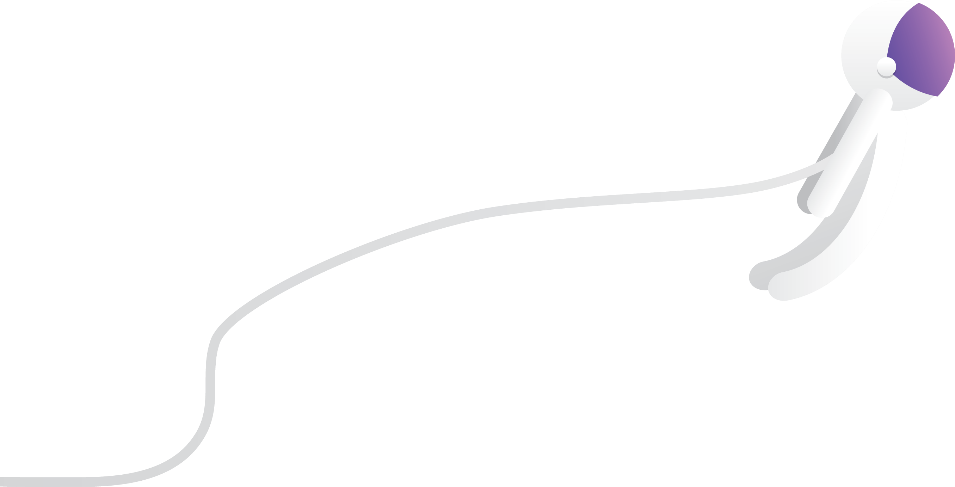 one
Looking into the sunset I can't help but. noticethat. despite her. Beauty a  sense of struggle and hopeless surround the sky .
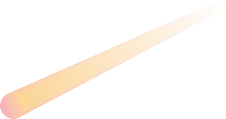 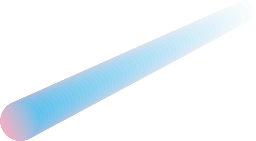 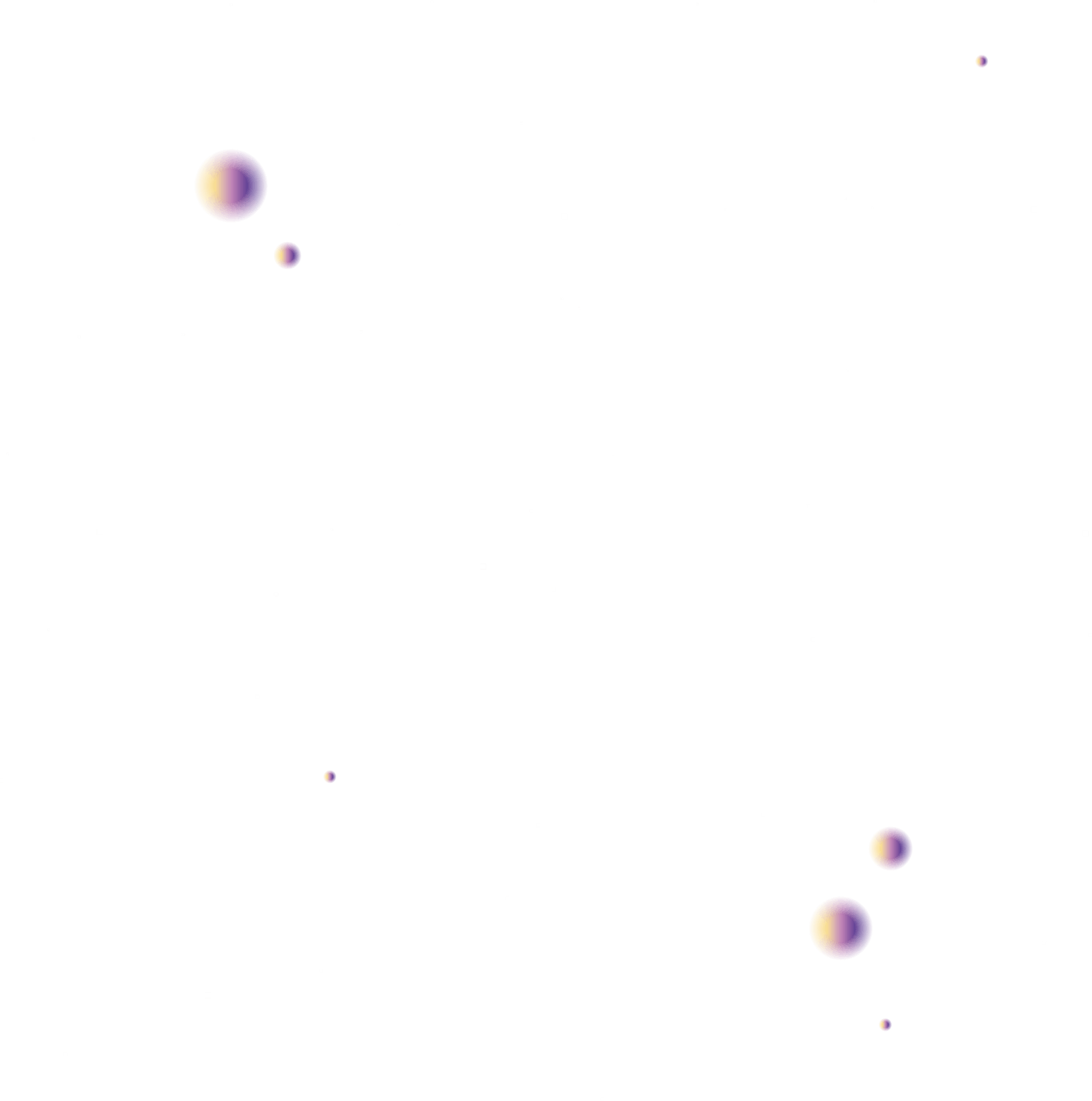 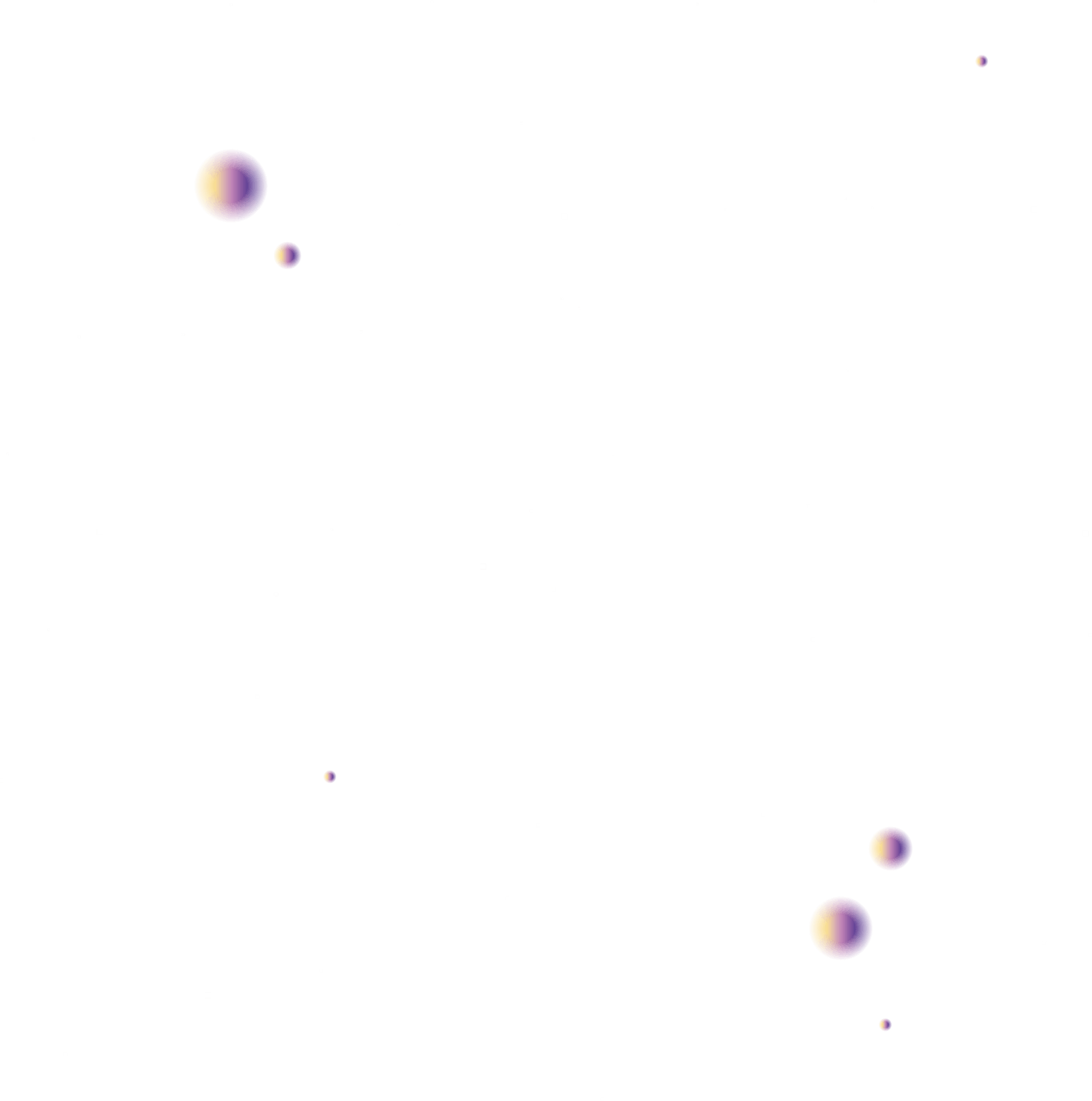 5G Times
YOUR TITLE HERE.
Enter your text here, the language should be concise, the theme should be distinct.
Title
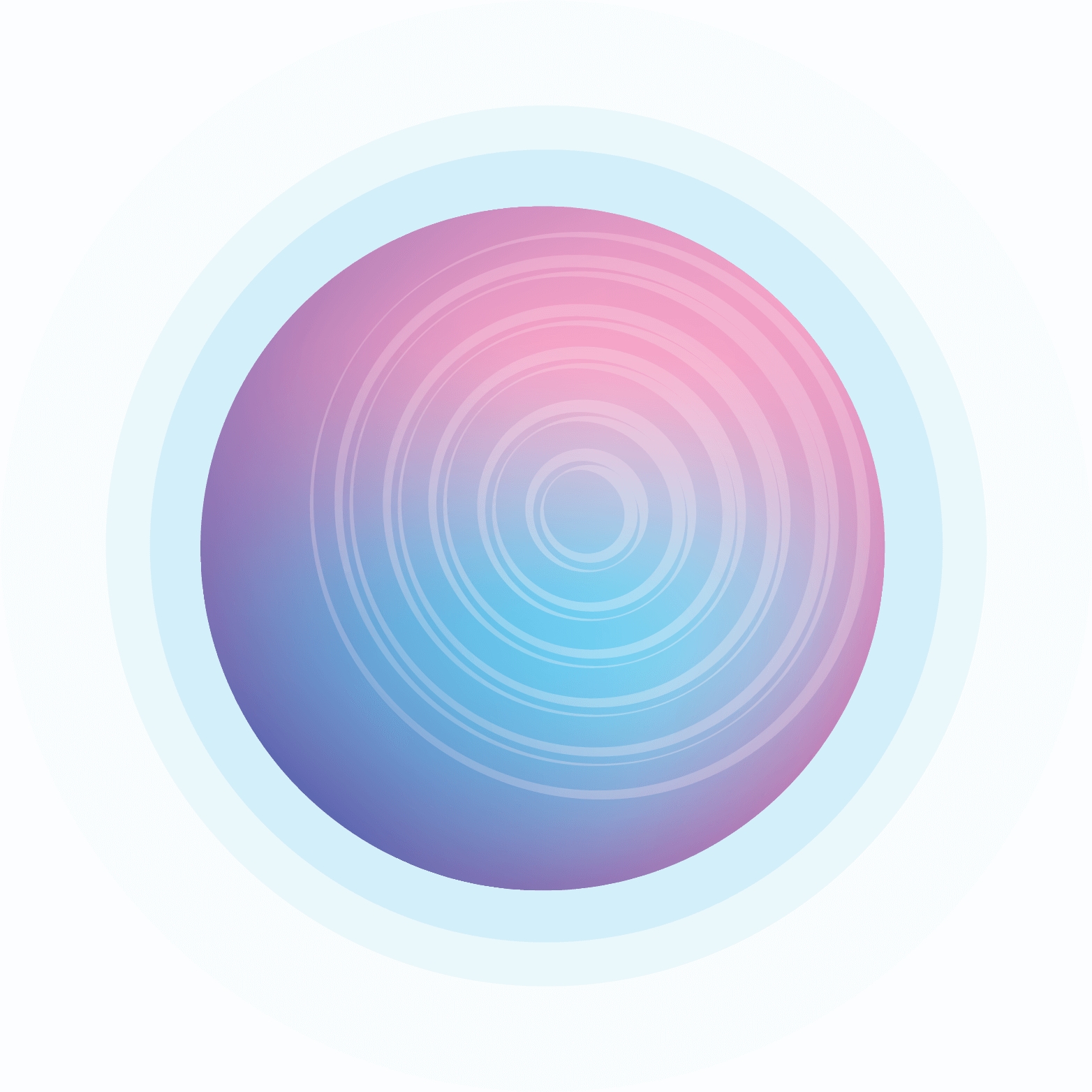 Enter your text here, the language should be concise, the theme should be distinct.
Enter your text here, the language should be concise, the theme should be distinct.
Title
Title
Solid Project's.
5G Times
22%
68%
Product Name.
Sed Ut perspiciatis. unde. omnis. iste. natus. error. sitvoluptatem..
Sed Ut perspiciatis. unde. omnis. iste. natus. error sit. voluptatem..
Sed Ut perspiciatis. unde. omnis. iste. natus. error sit. voluptatem..
Read More.
Solid Project's.
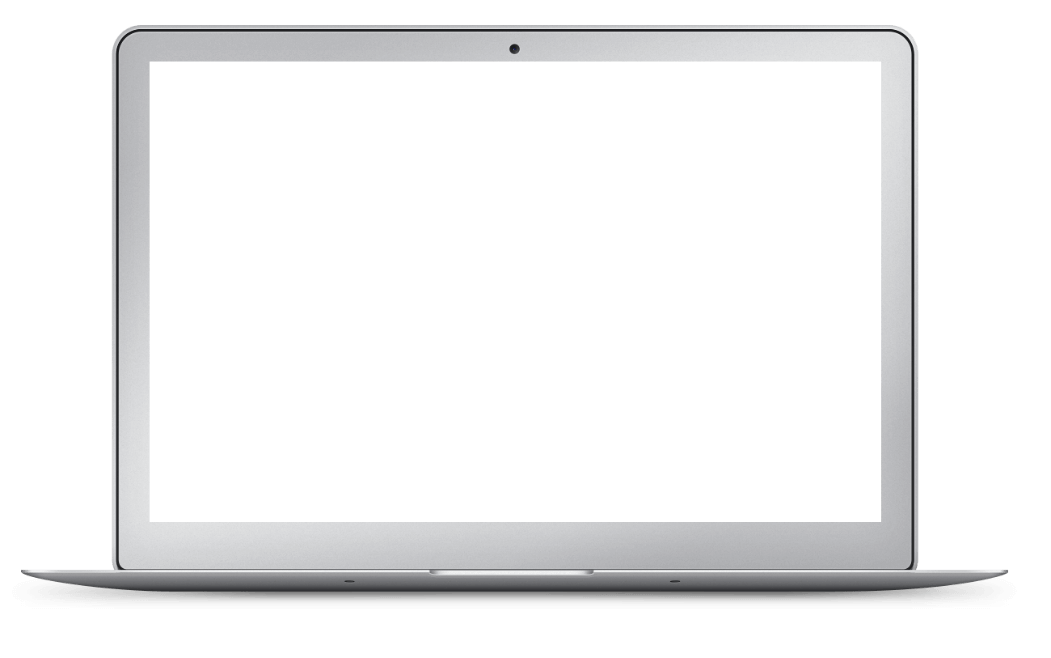 4700 plus
5G Times
"Enim ipsam voluptatem quia voluptas sit.
Sed. Ut. perspiciatis. unde. omnis. iste. natus. error sit.
Sed. Ut. perspiciatis. unde. omnis. iste. natus. error sit.
Sed. Ut. perspiciatis. unde. omnis. iste. natus. error sit.
Read More.
"Nemo. enim. ipsam. voluptatem. quia. voluptas. sit. aspernatur. aut. odit. aut. fugit"
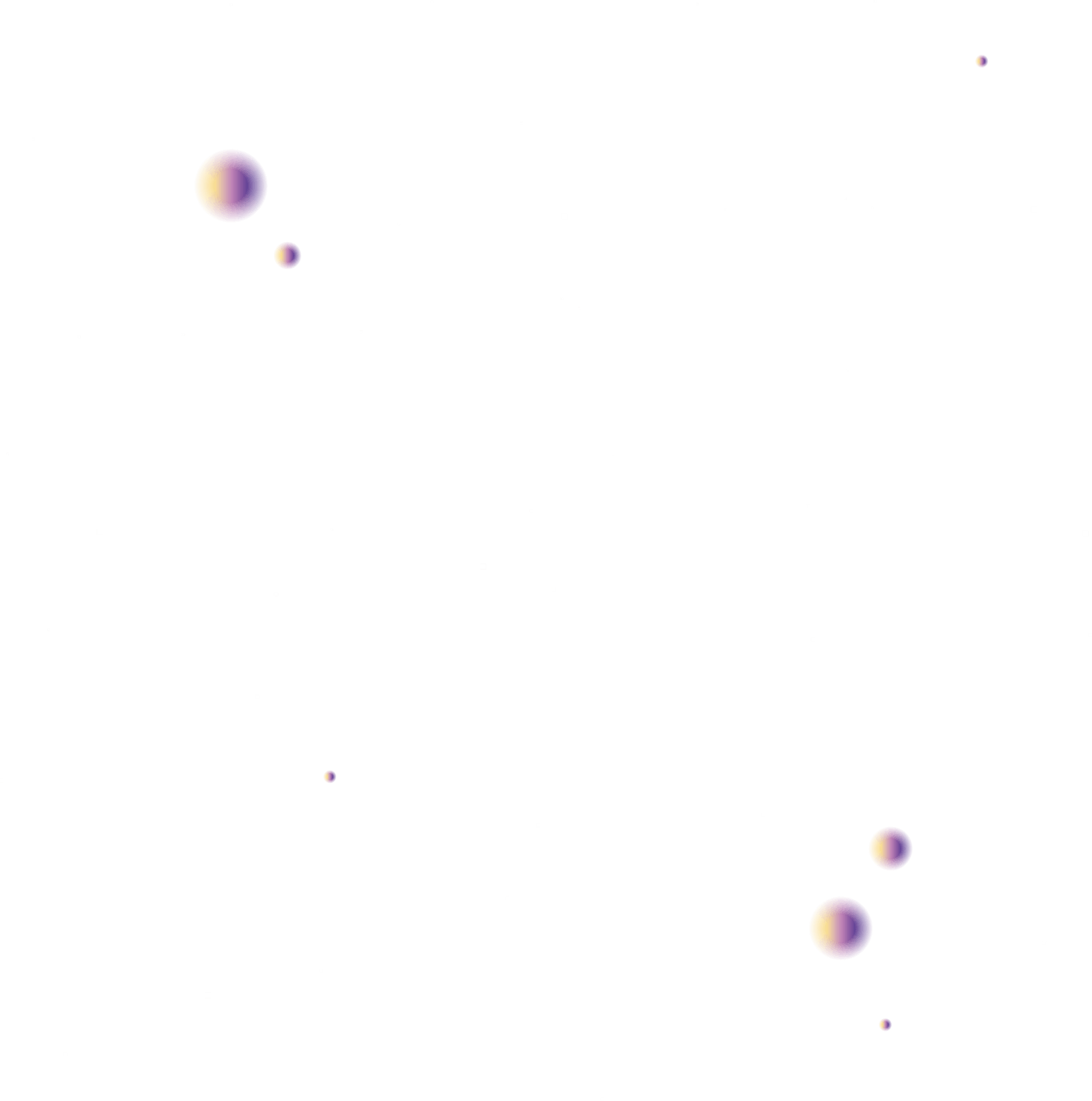 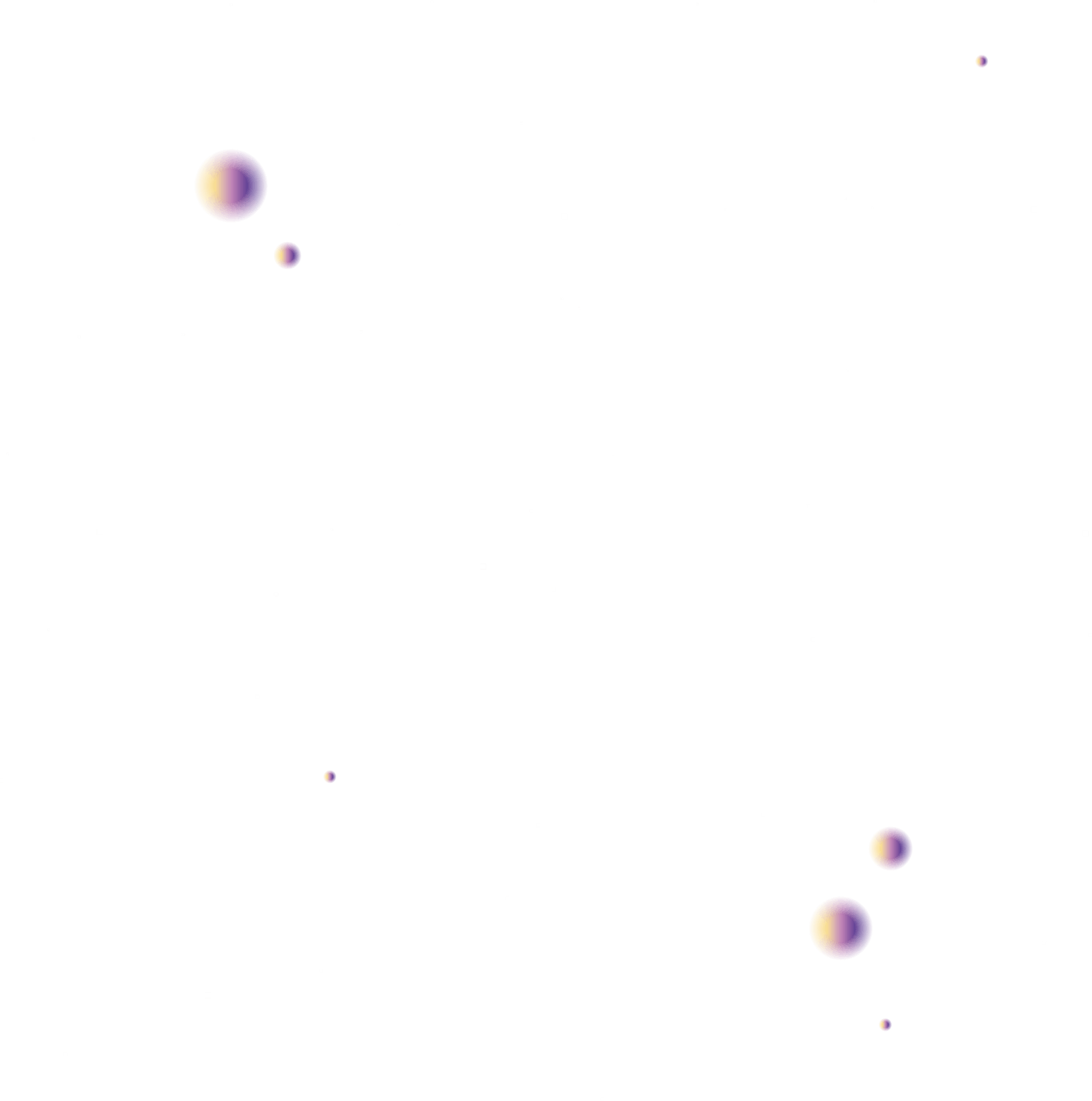 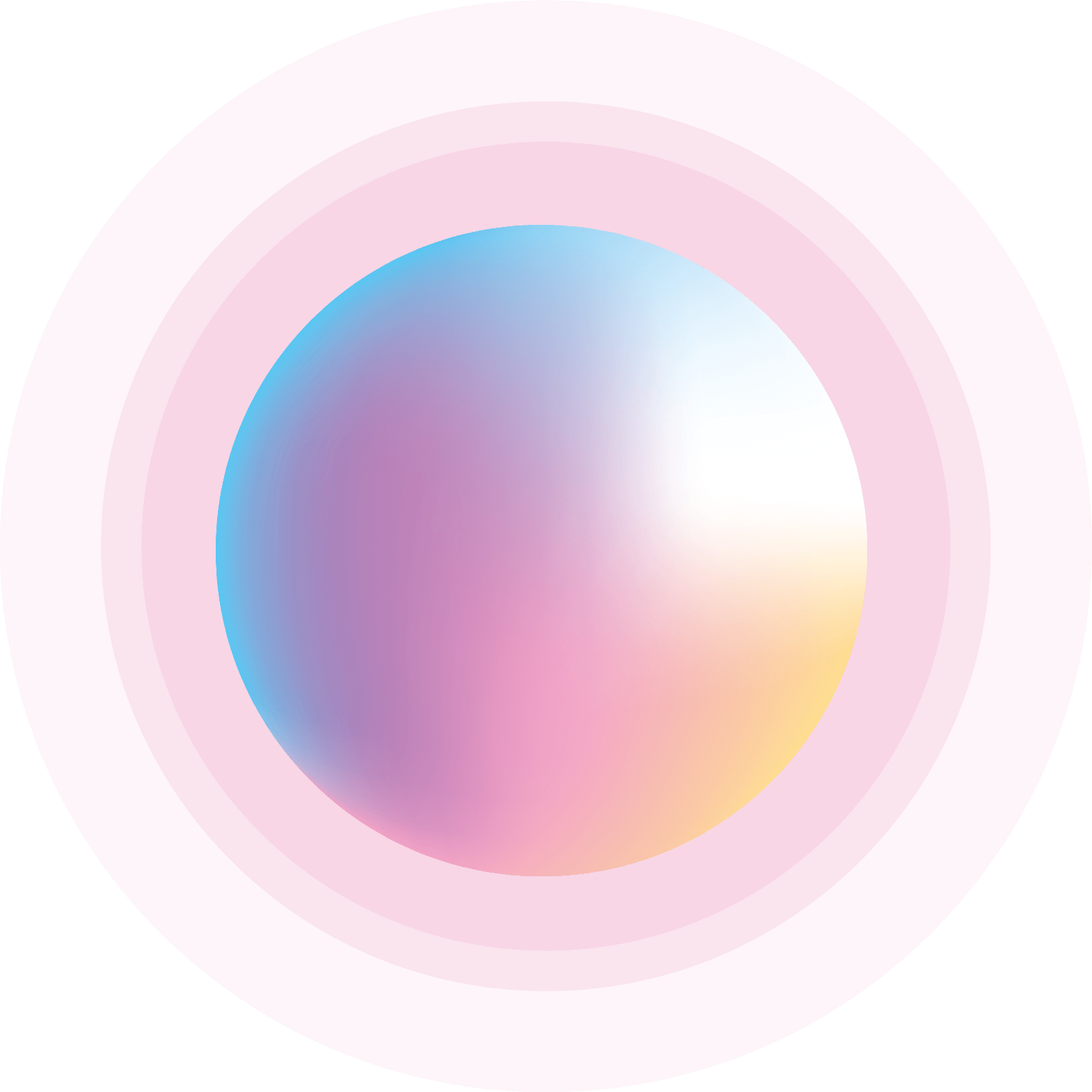 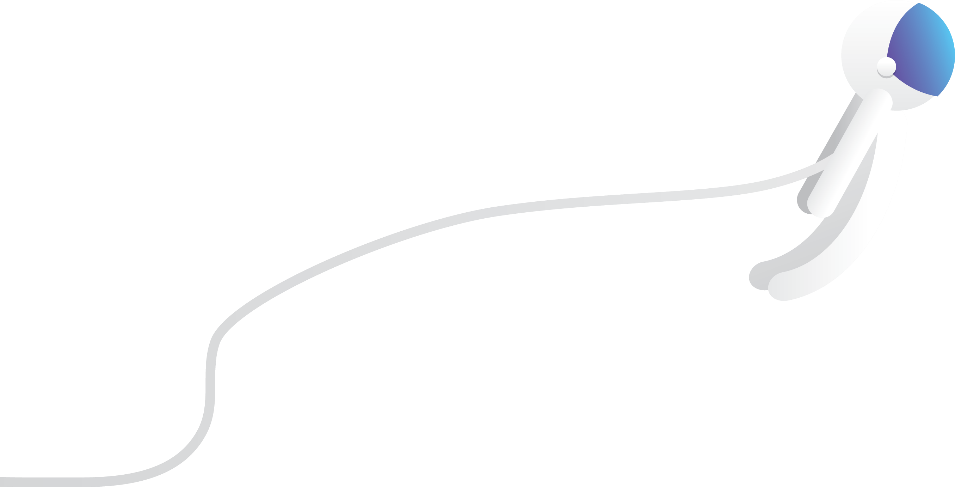 Two.
Looking into the sunset I can't help but. noticethat. despite her. Beauty, a. sense of struggle and hopeless surround the sky .
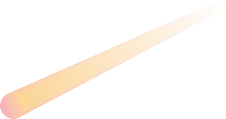 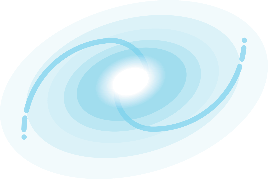 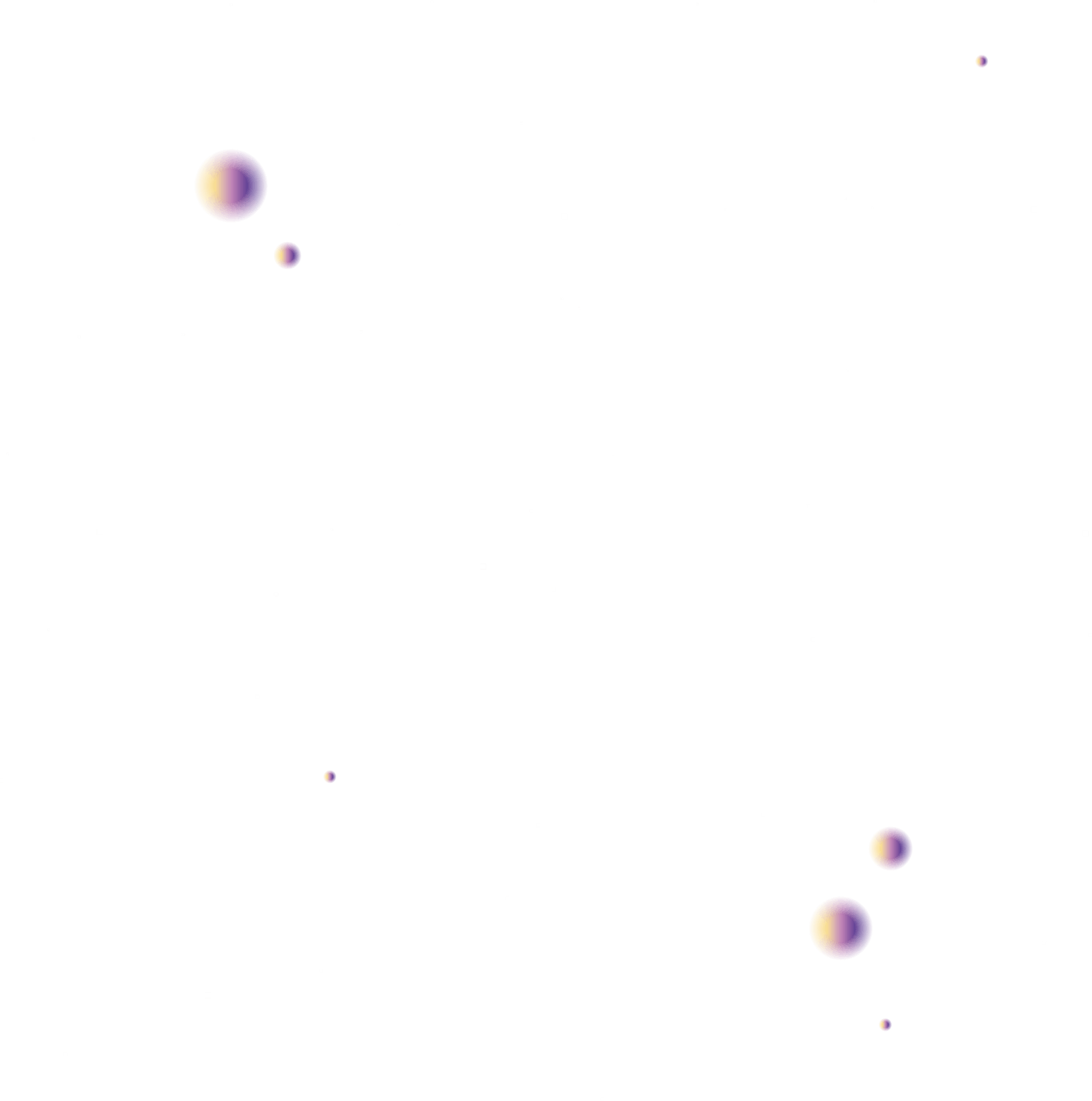 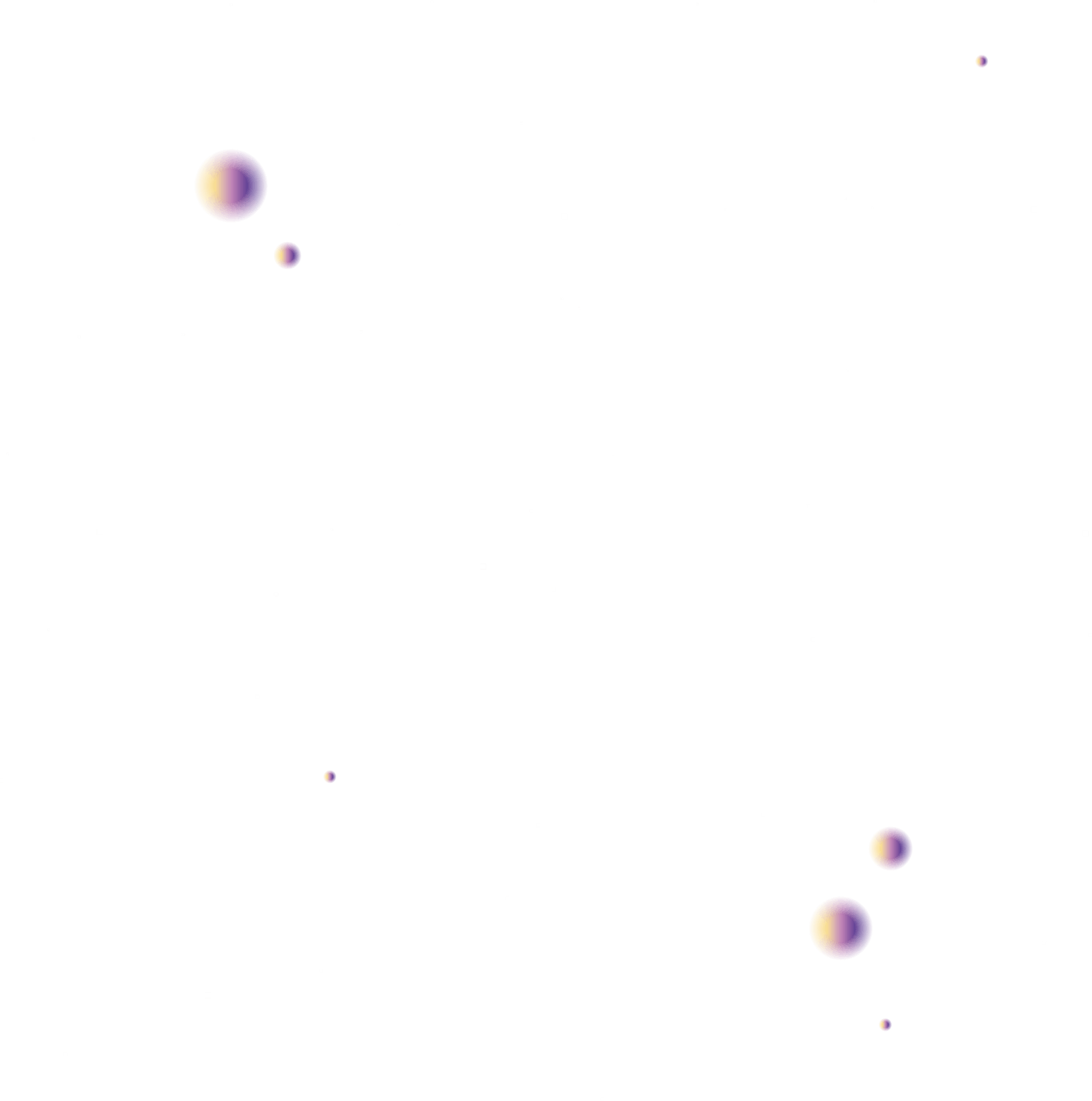 5G.The coming of the times.
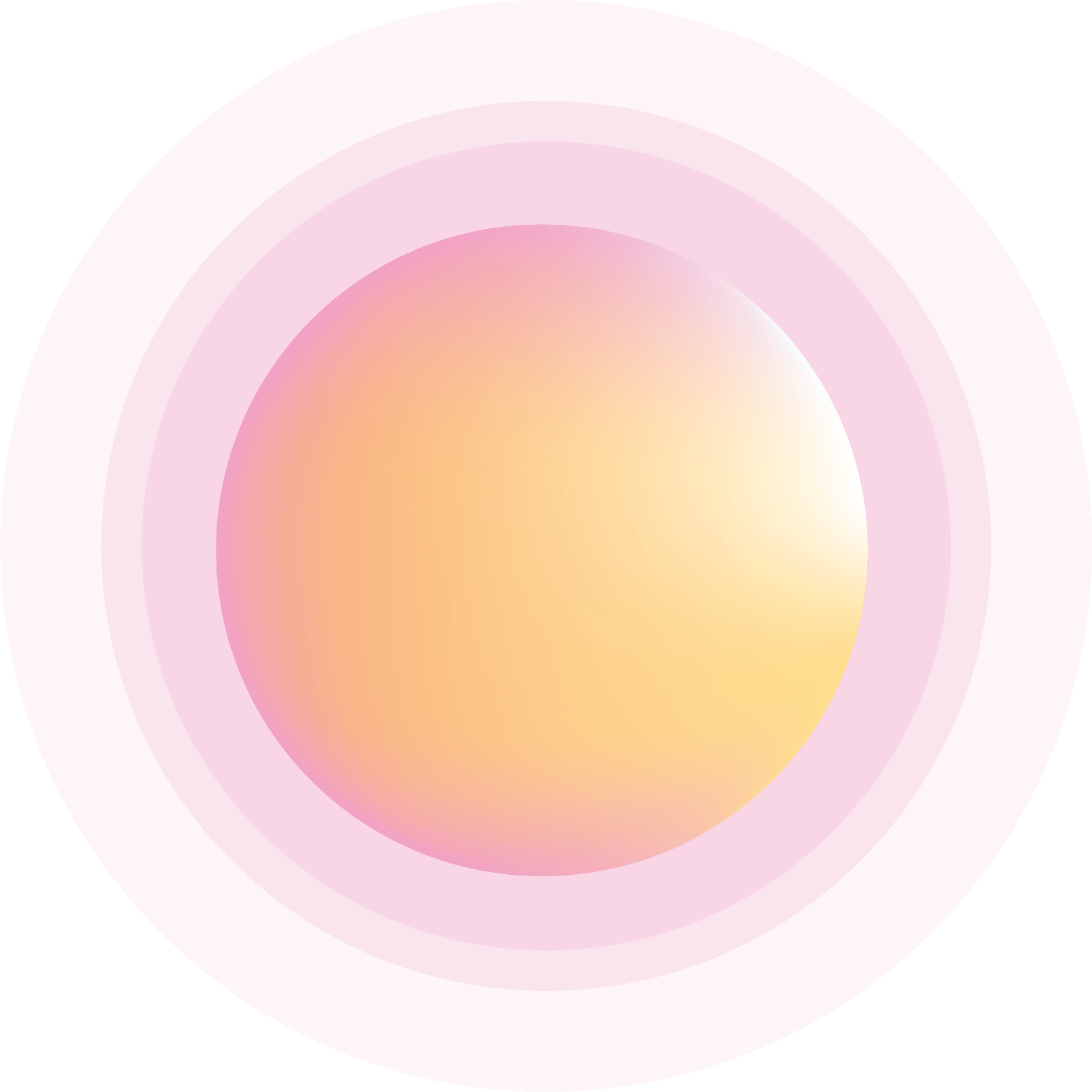 Enter your content.
Enter your content.
01
02
Please enter your content here, Chen. Xiao Yao., plus for your speech.
Please enter your content here, Chen. Xiao Yao., plus for your speech.
Enter your content.
Enter your content.
03
04
Please enter your content here, Chen. Xiao Yao., plus for your speech.
Please enter your content here, Chen. Xiao Yao., plus for your speech.
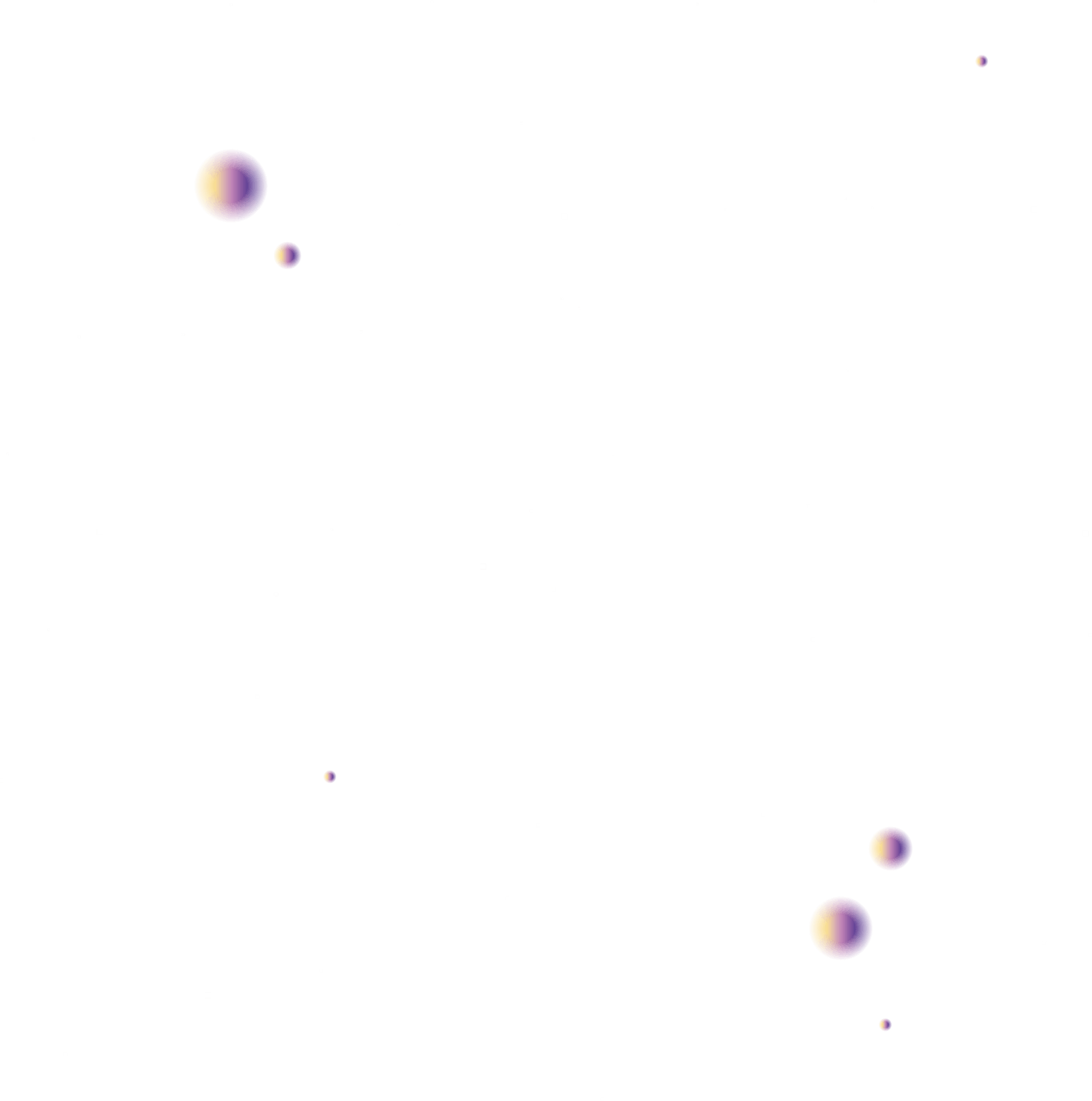 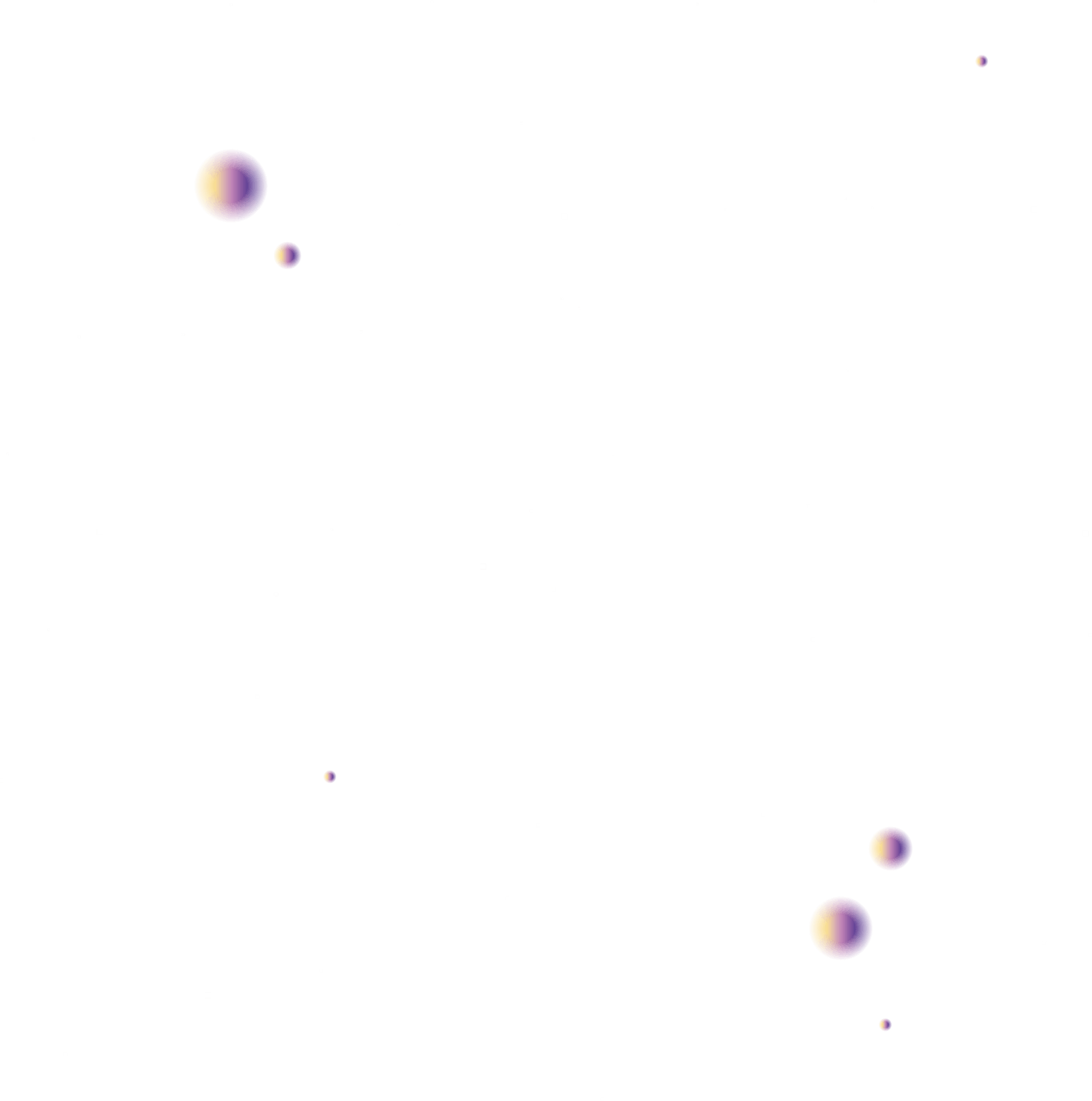 5G The coming of the times.
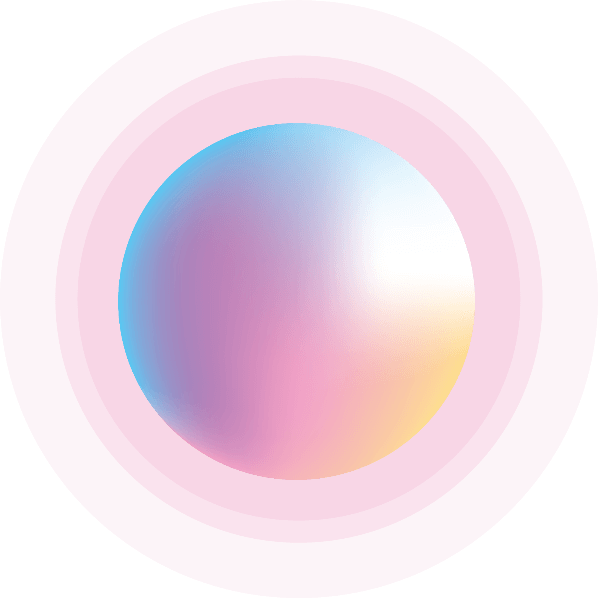 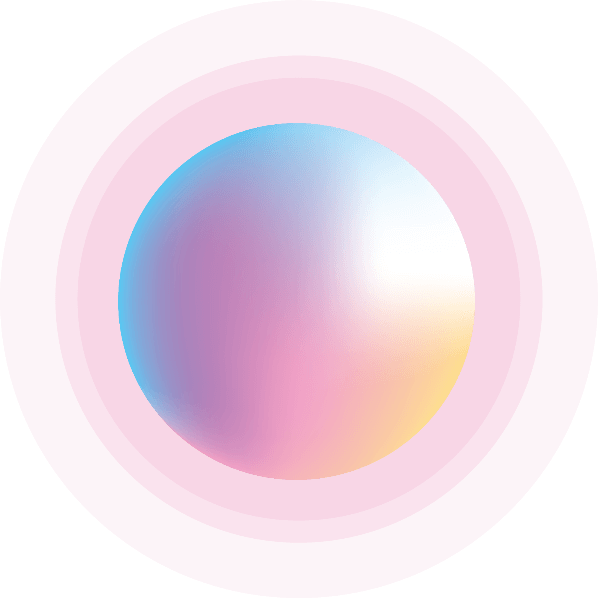 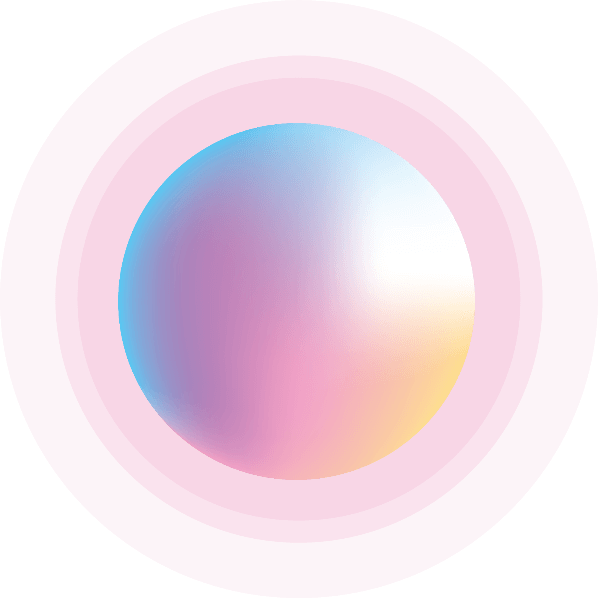 42%
61%
28%
Your text content
Your text content
Your text content
Please enter your content here, Chen. Xiao Yao., plus for your speech.
Please enter your content here, Chen. Xiao Yao., plus for your speech.
Please enter your content here, Chen. Xiao Yao., plus for your speech.
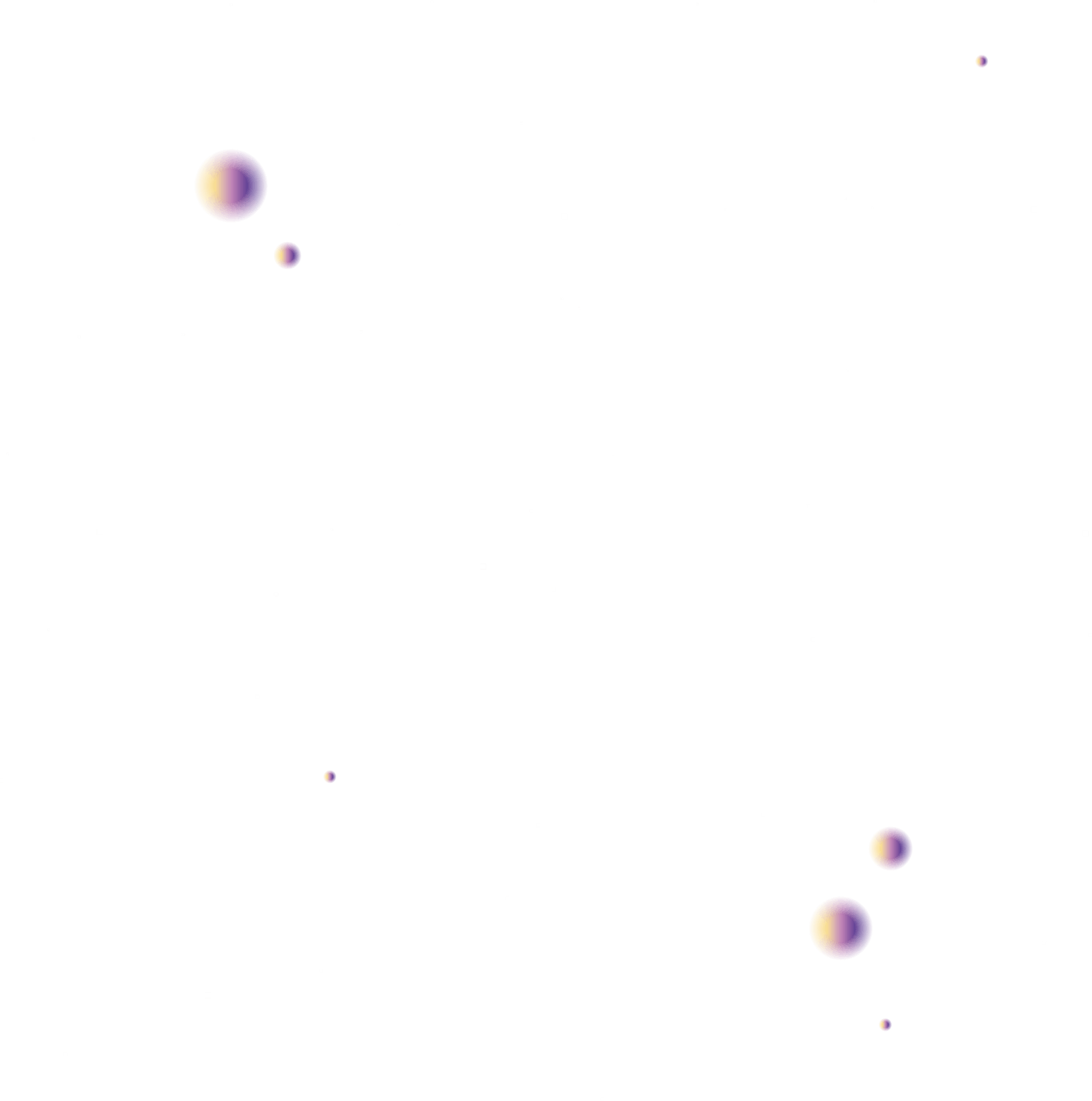 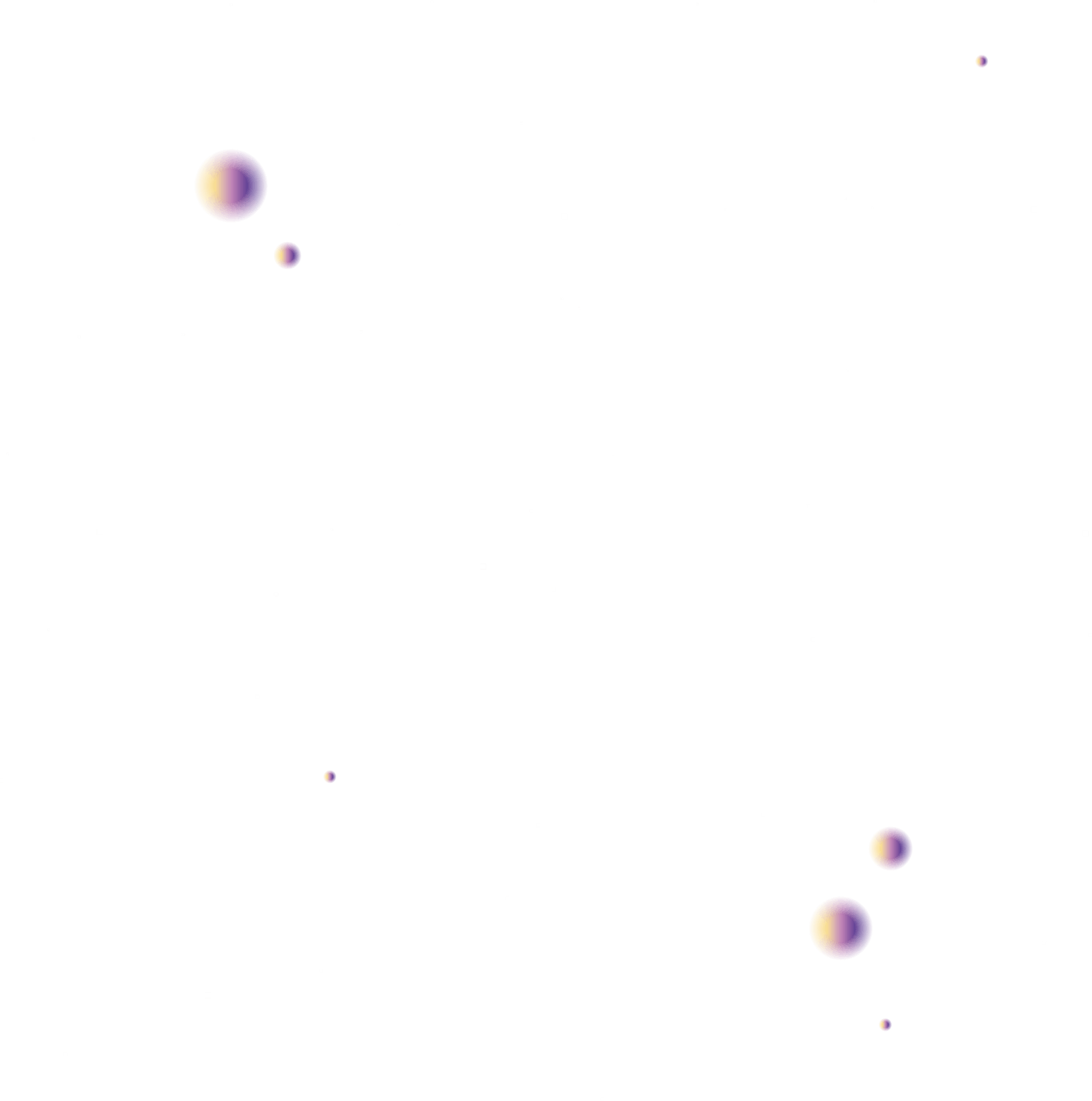 5G The coming of the times
Enter your content.
Please enter your content here, Chen. Xiao Yao., plus for your speech.
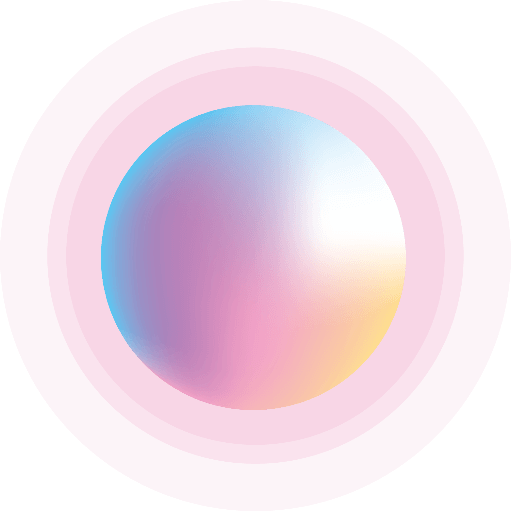 Enter your title.
Enter your title.
Enter your content.
Please enter your content here, Chen. Xiao Yao., plus for your speech.
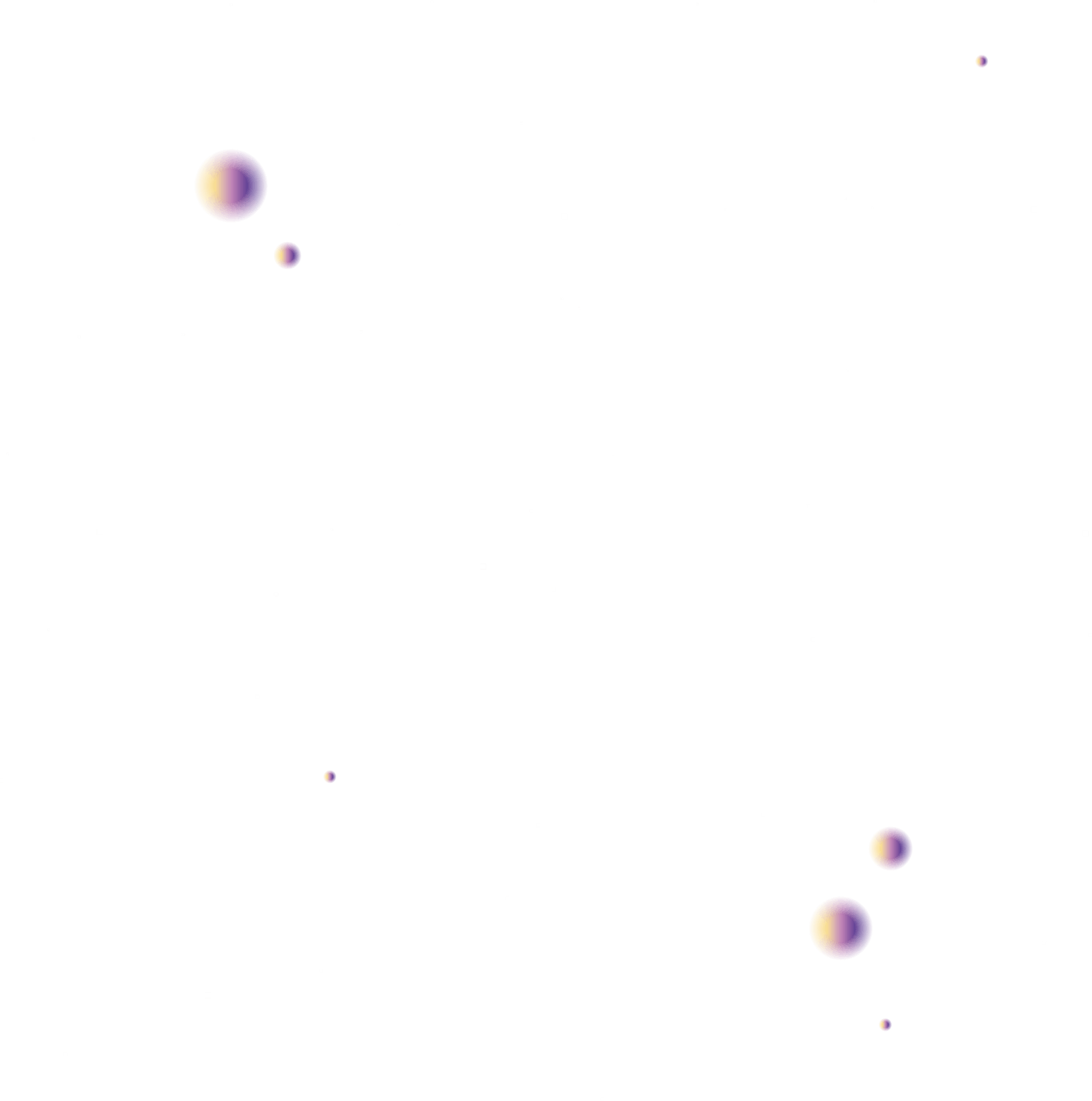 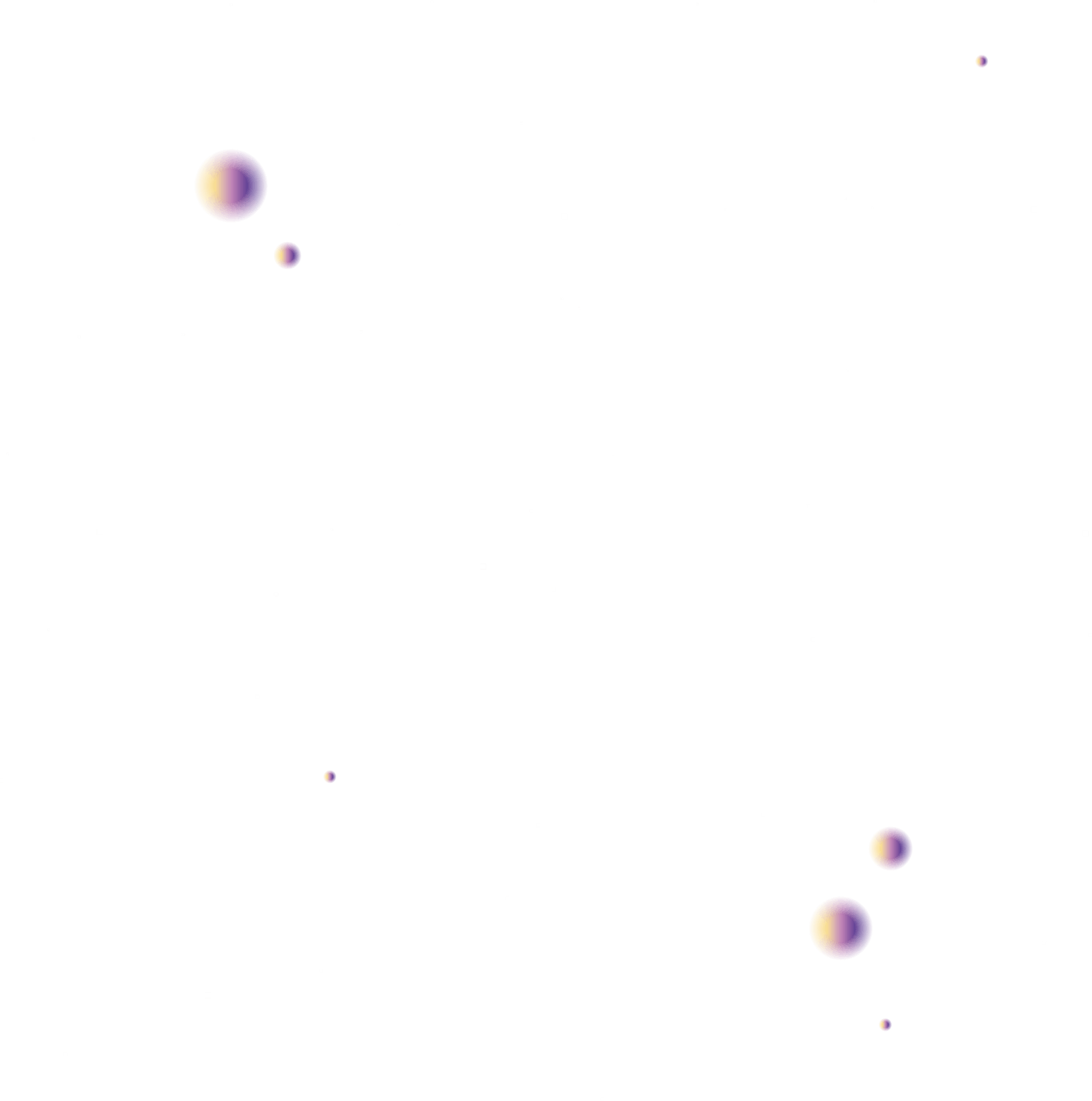 5G The coming of the times.
01
02
03
Your text content.
Your text content.
Your text content.
Please enter your content here, Chen. Xiao Yao., plus for your speech.
Please enter your content here, Chen. Xiao Yao., plus for your speech.
Please enter your content here, Chen. Xiao Yao., plus for your speech.
5G The coming of the times
Hari ini hari senin dan kita kembali bekerja untuk memenuhi kebutuhan hidup. Awali pekerjaan dengan rasa senang karena akan memacu kepercayaan diri. selalu ucapkan kata yang baik sesama karyawan agar tercipta lingkungan yang komunikatif sehingga pekerjaan akan terasa sangat menyangkan. Jangan lupa menunaikan ibadah agar tenang hati saat menjalankan rutinits awal masa depan aksi terbaikmu kusam berkurang wajah. Anda bisa menghubungi kami melalui kontak coustemer services kami jangan ragu untuk meminta pertolongan kepada kami melalui coustemer yang sudah kami sediakan.
5G Times
Awali pekerjaan dengan rasa senang karena akan memacu diri selalu ucapkan.
5G Times
Awali pekerjaan dengan rasa senang karena akan memacu diri selalu ucapkan.
5G Times
Awali pekerjaan dengan rasa senang karena akan memacu diri selalu ucapkan.
5G Times
Awali pekerjaan dengan rasa senang karena akan memacu diri selalu ucapkan.
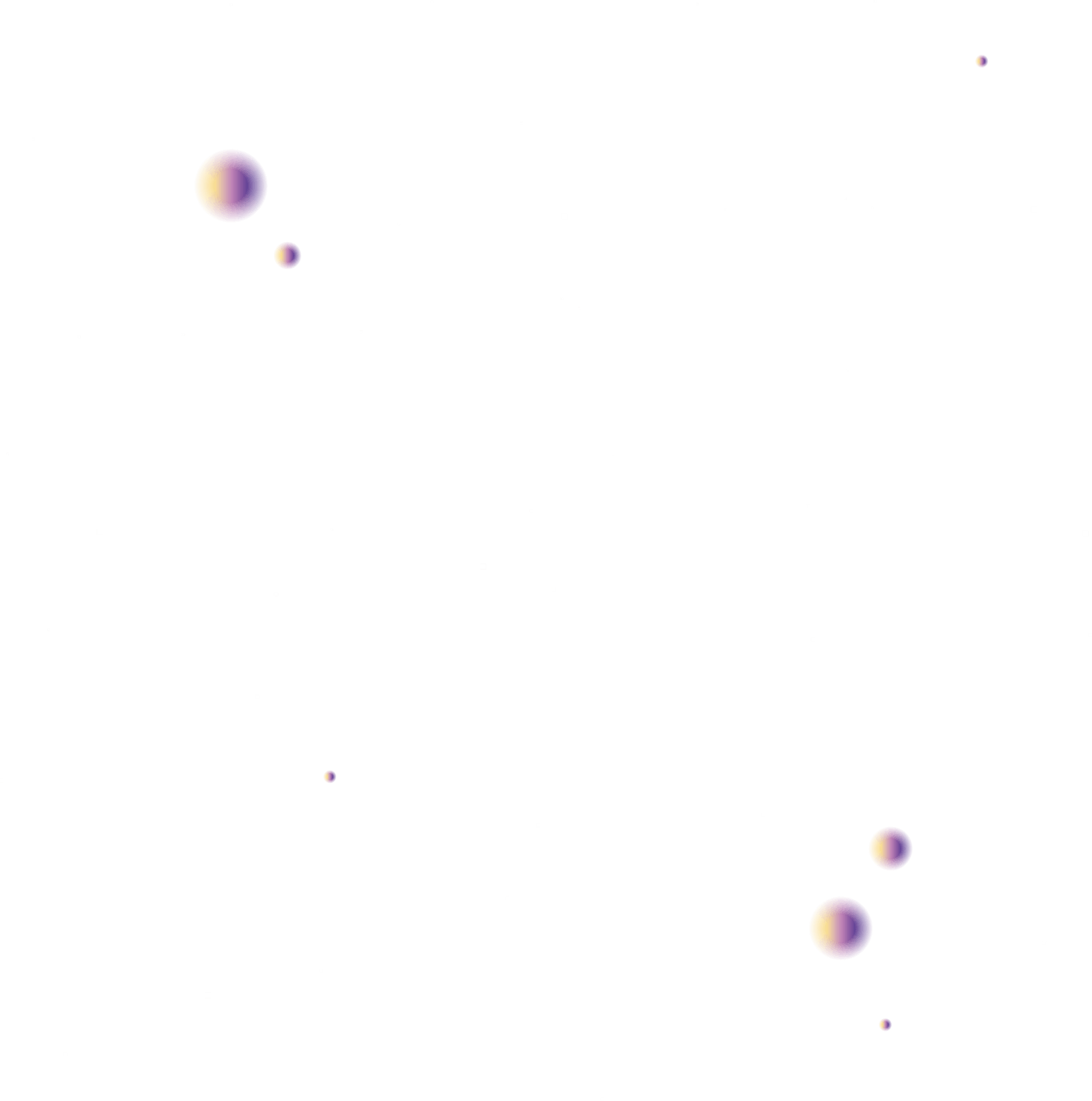 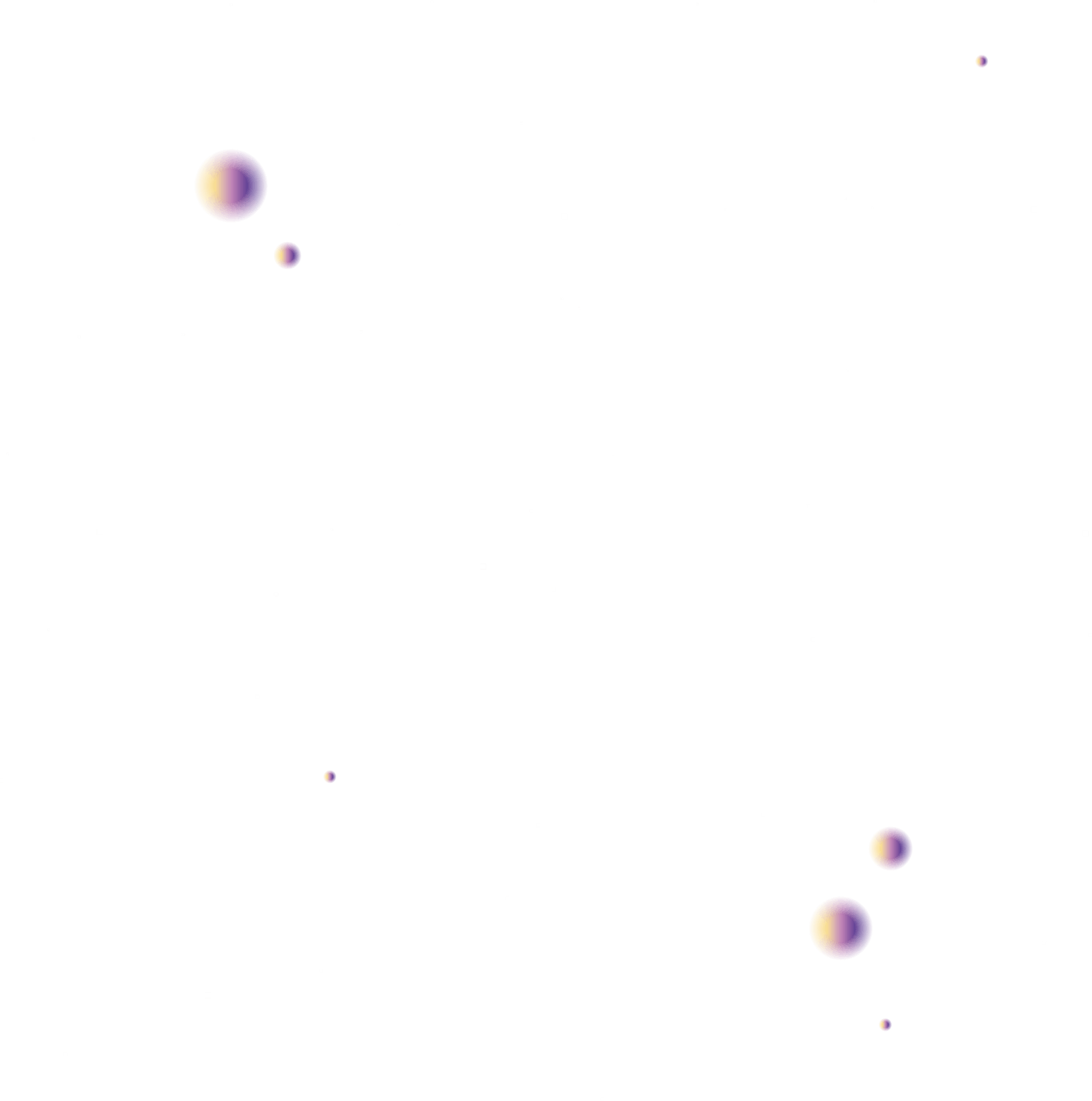 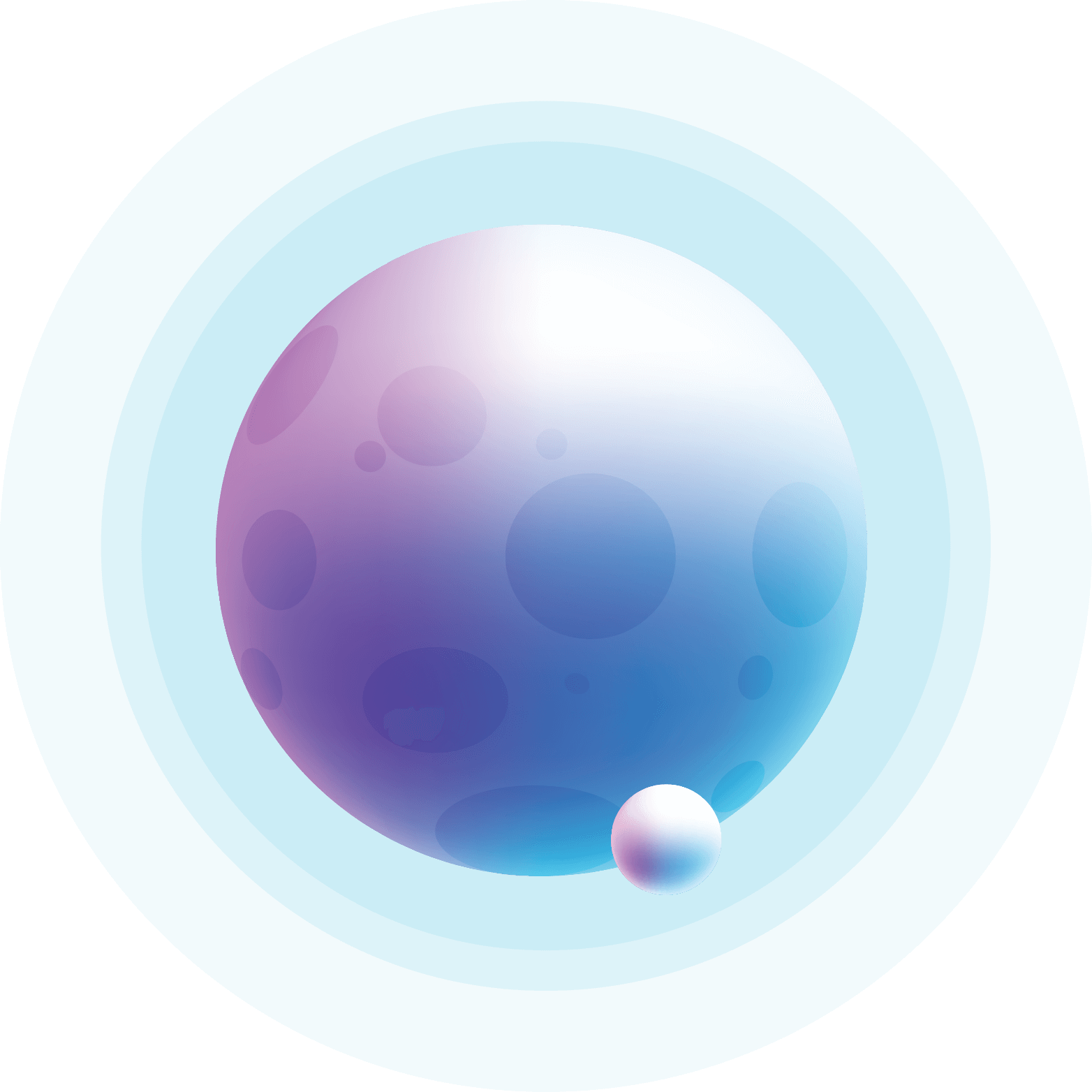 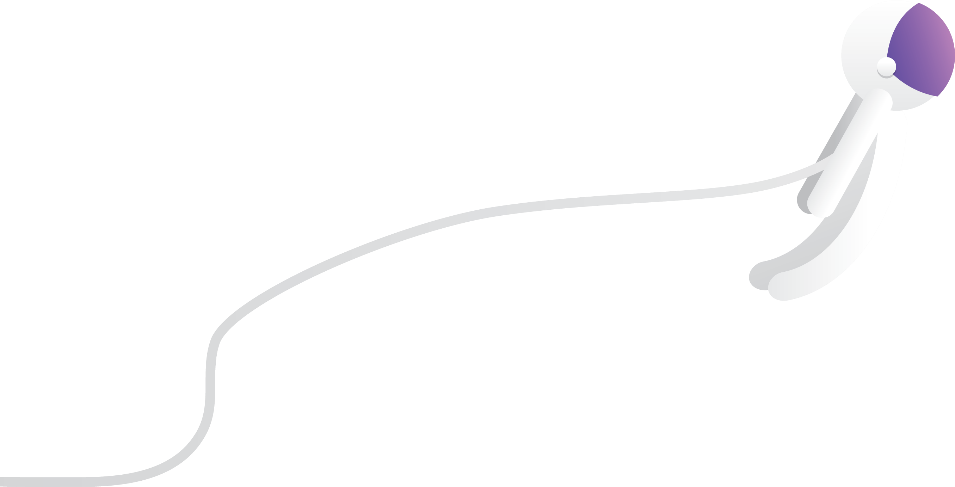 three
Looking into the sunset I can't help but. noticethat. despite her. Beauty, a. sense of struggle and hopeless surround the sky .
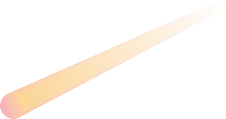 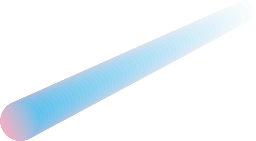 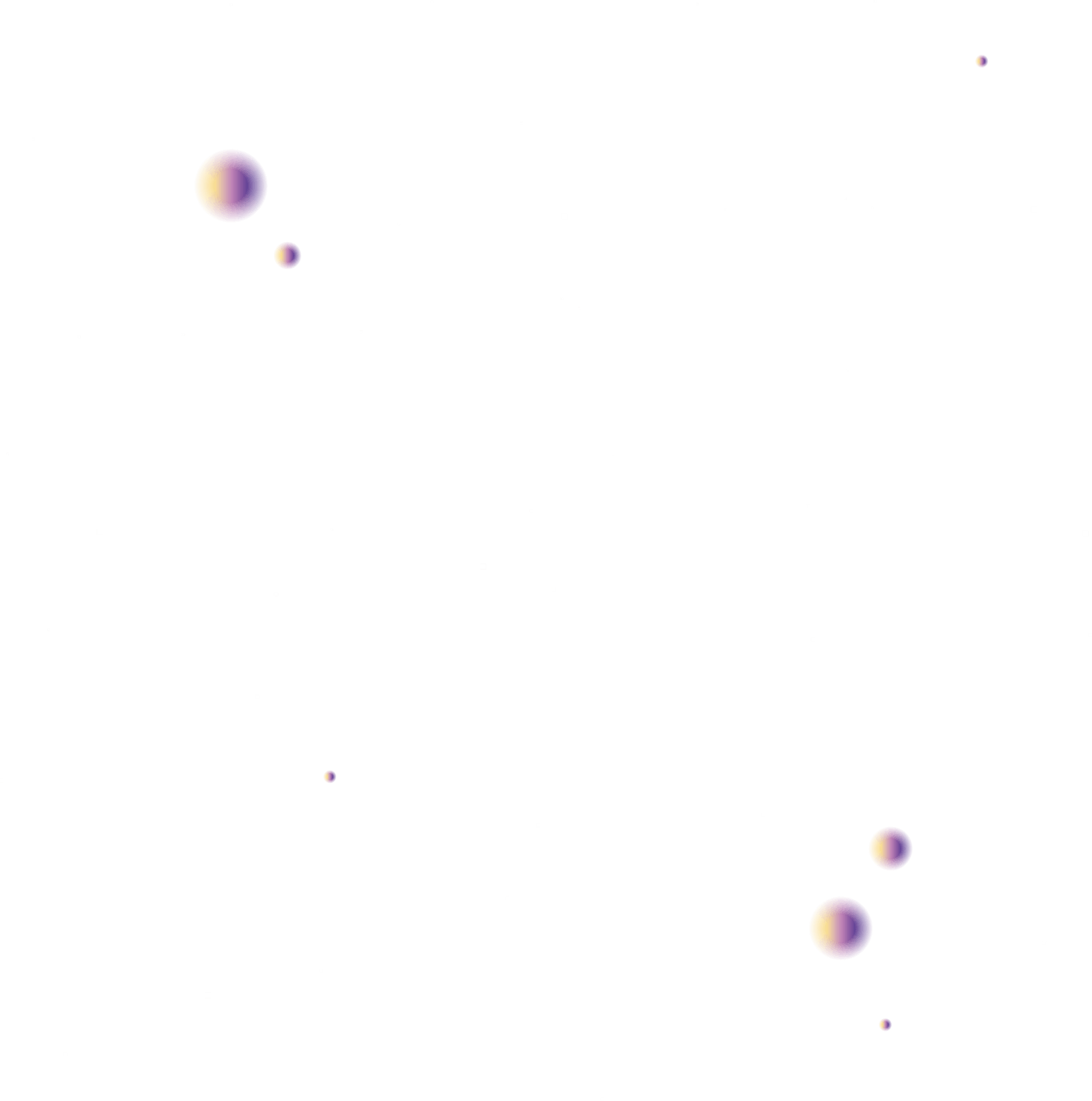 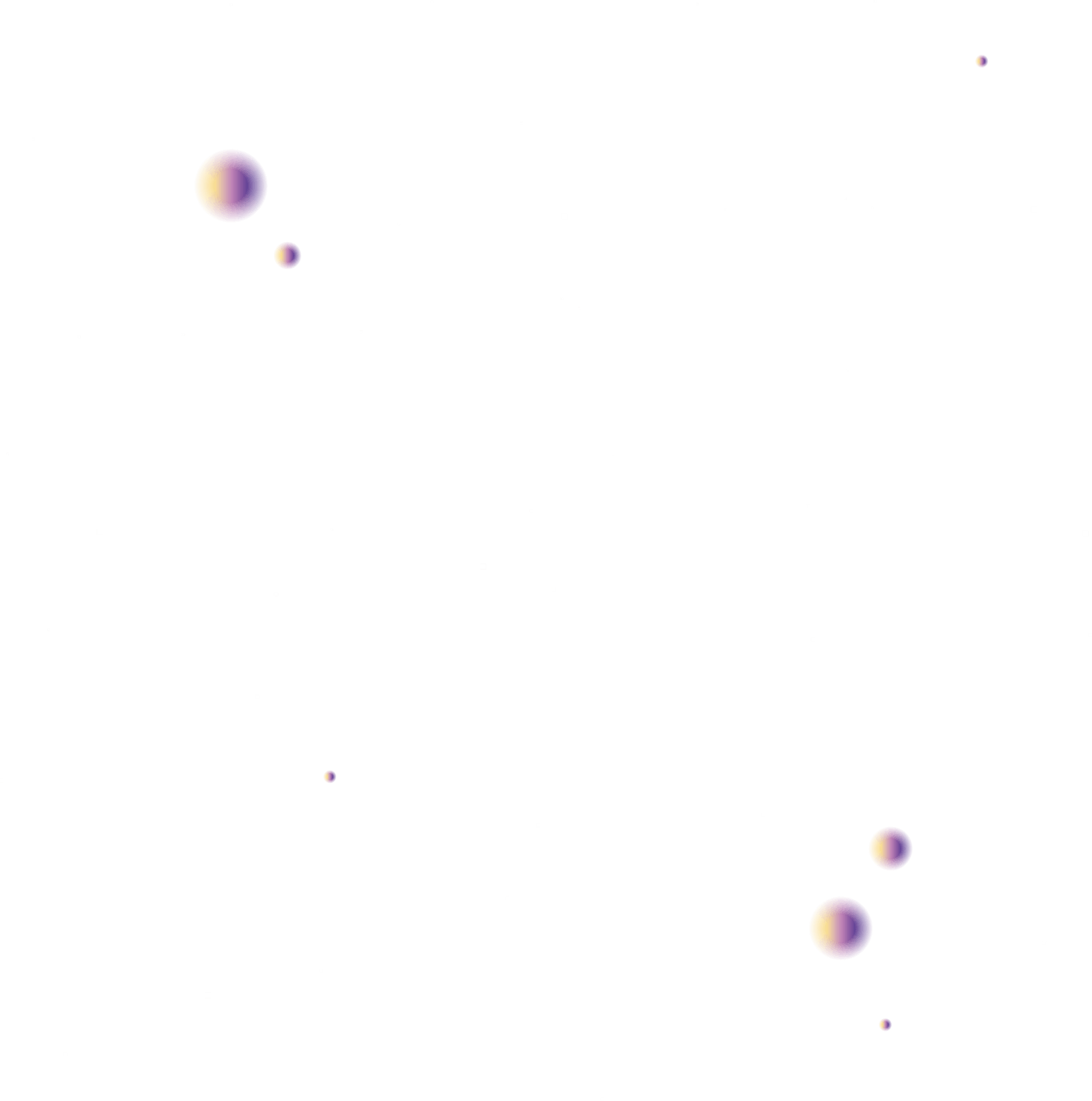 5G.The coming of the times.
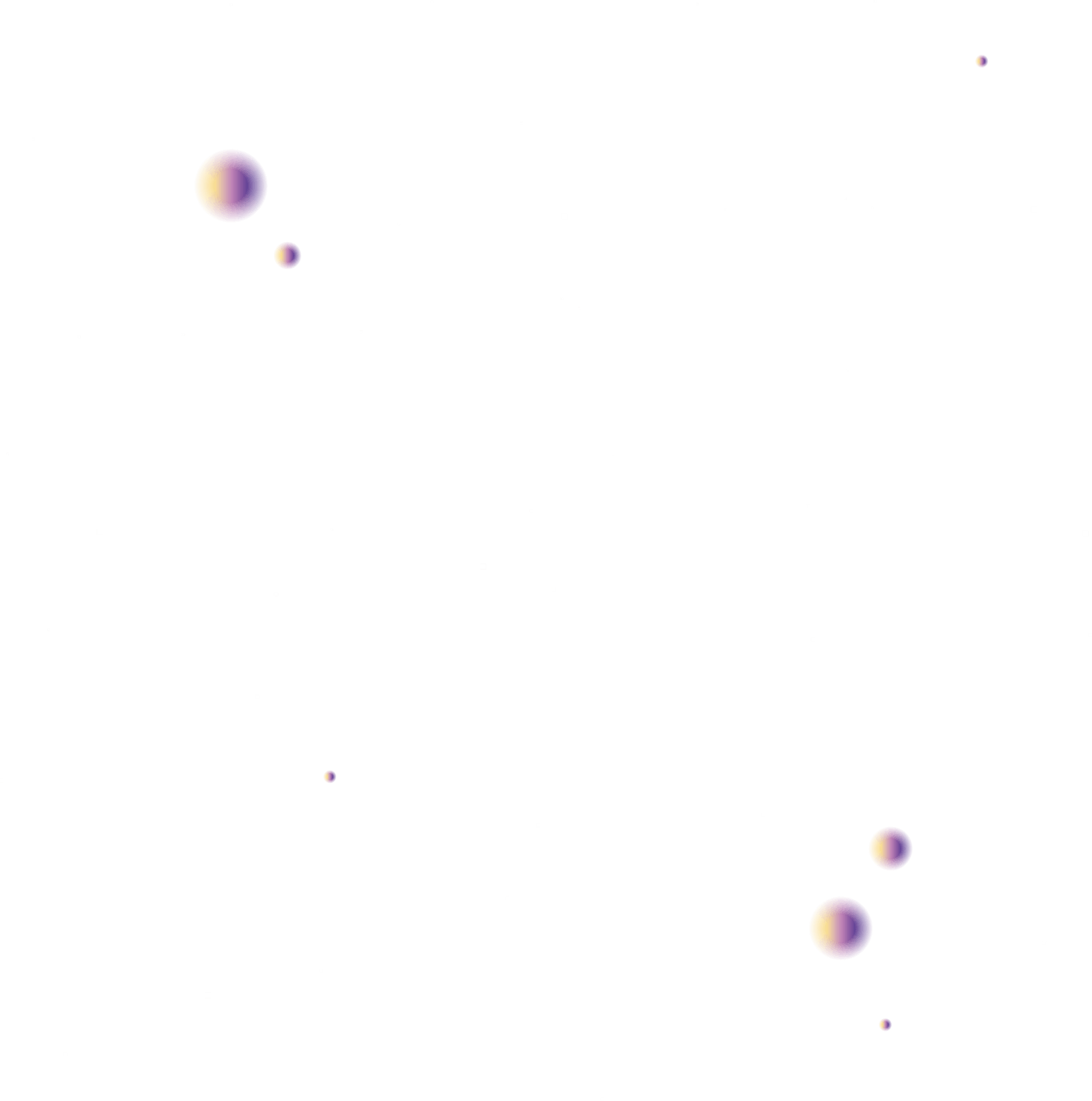 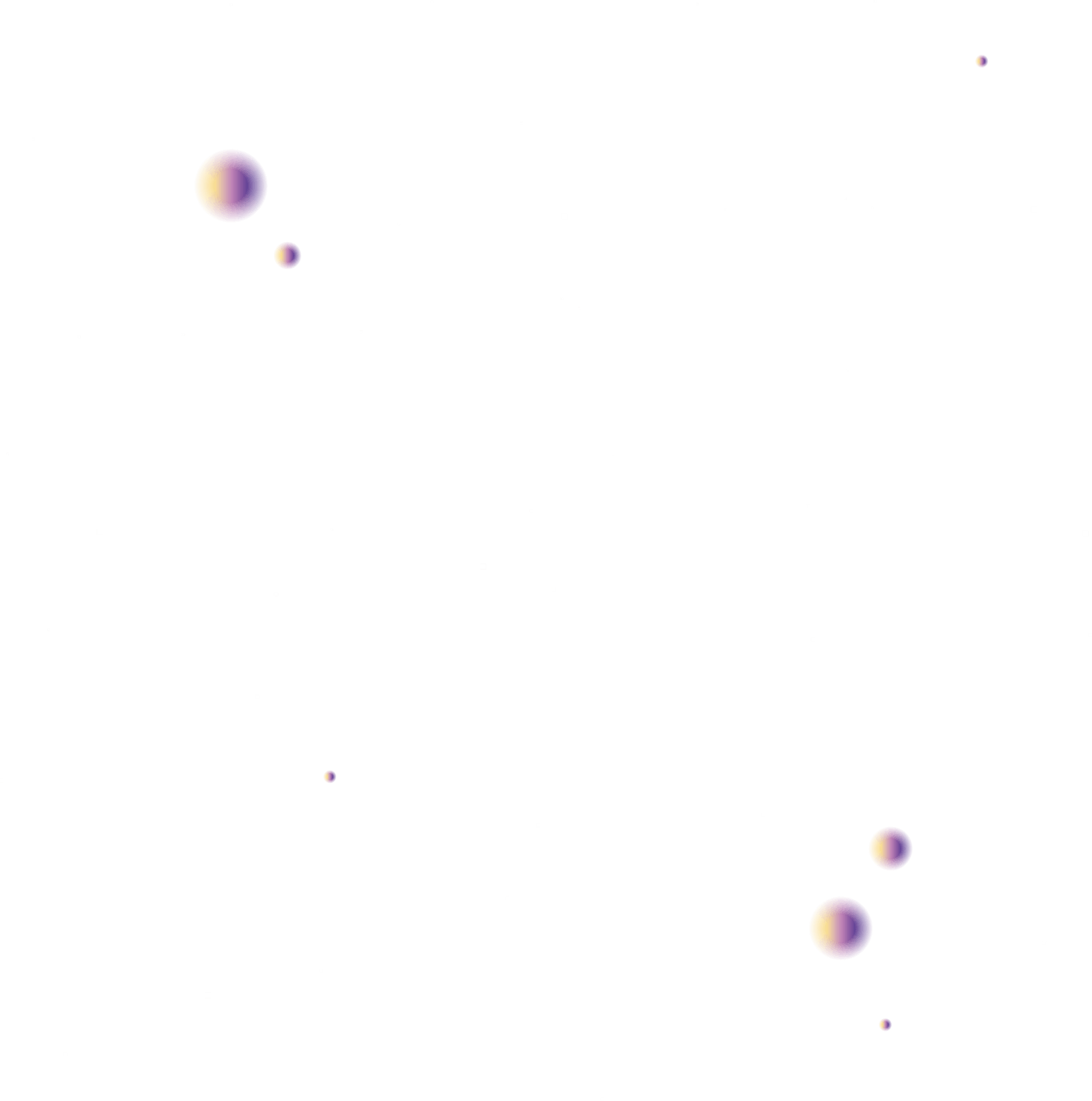 0%
0%
Housing.
10%
10%
90%
90%
Car.
Housing.
Clothing.
Car.
Food.
Clothing.
Environment.
Food.
80%
80%
20%
20%
Environment.
2018 4-6
2018.1-3
70%
70%
30%
30%
40%
40%
60%
60%
50%
50%
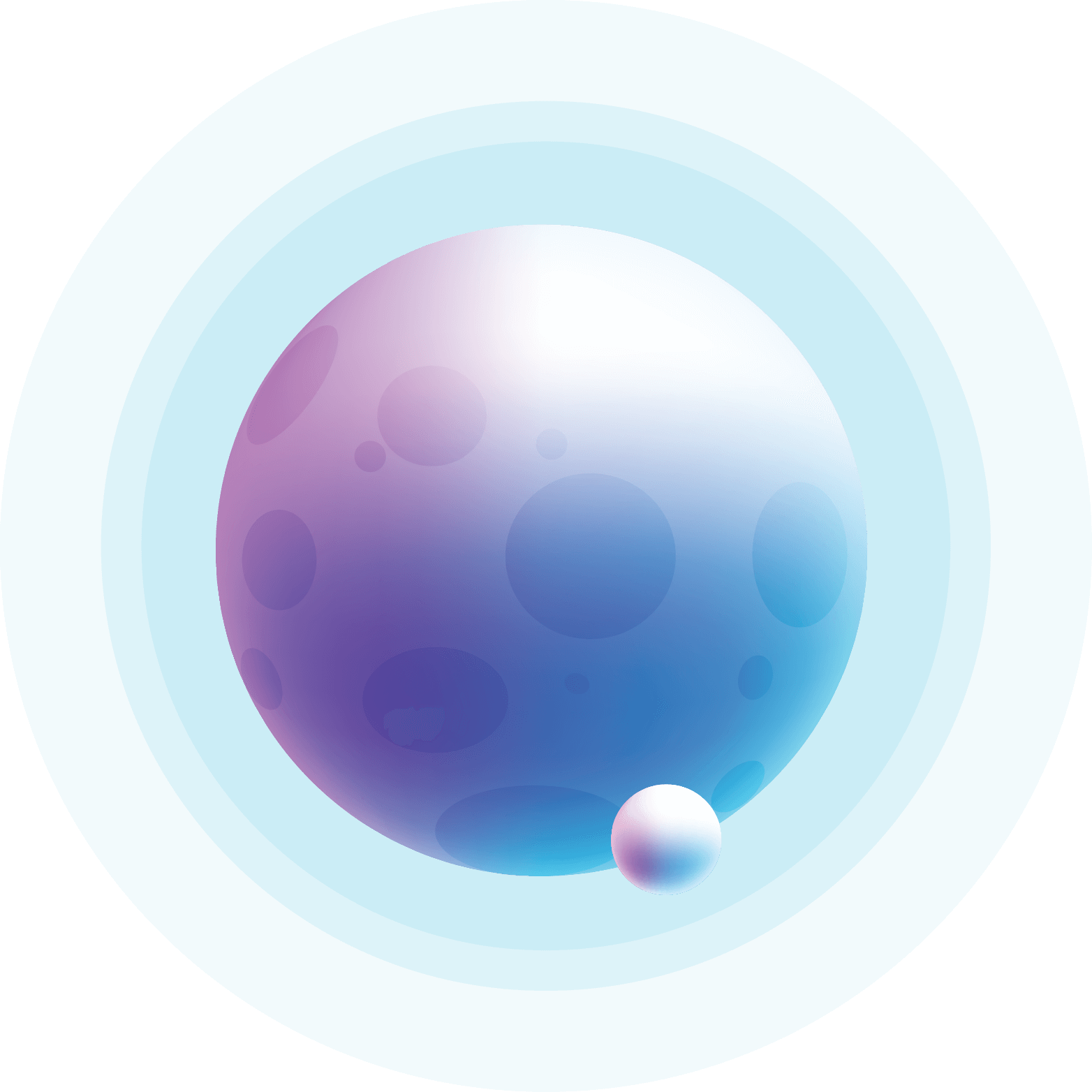 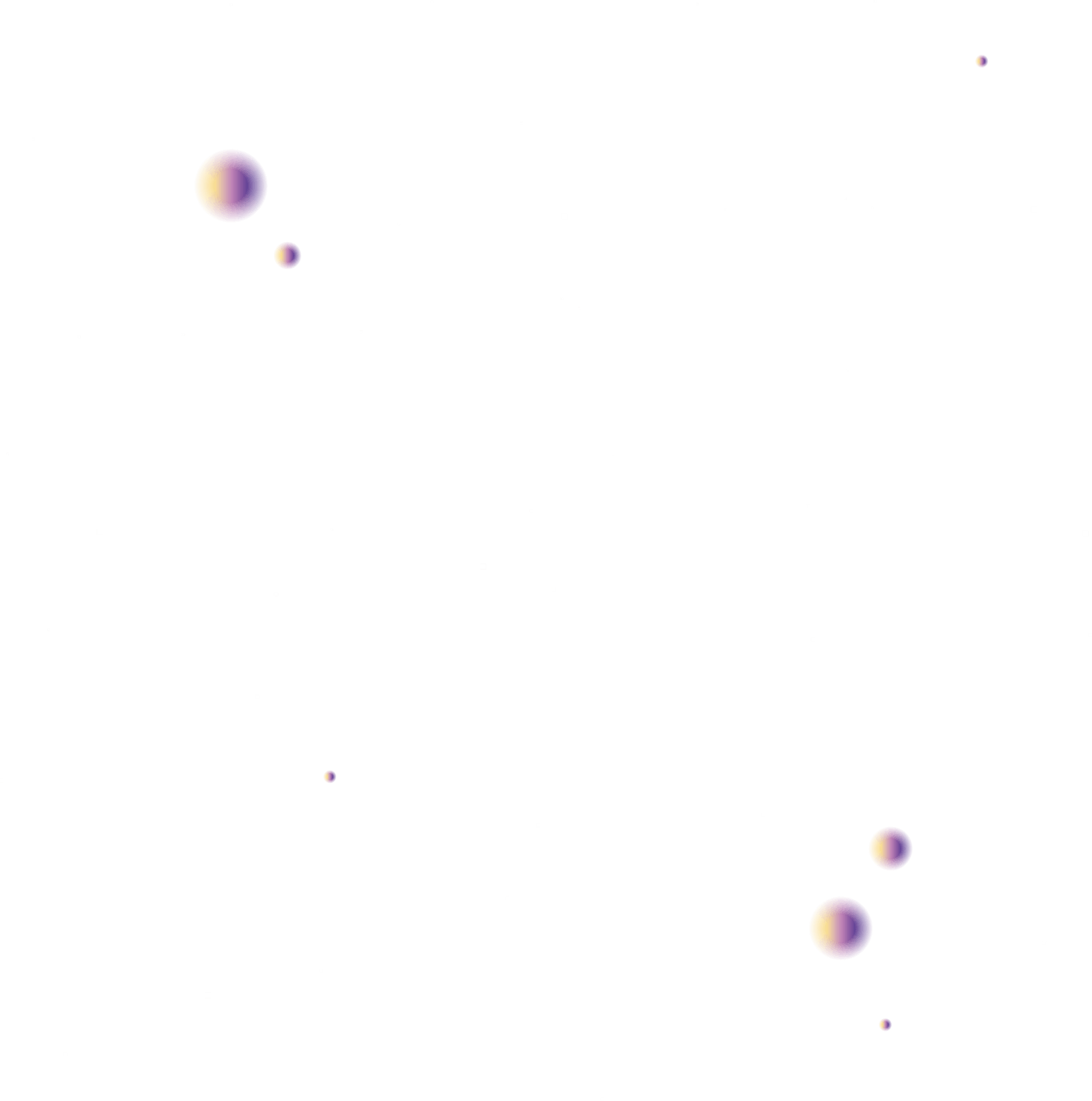 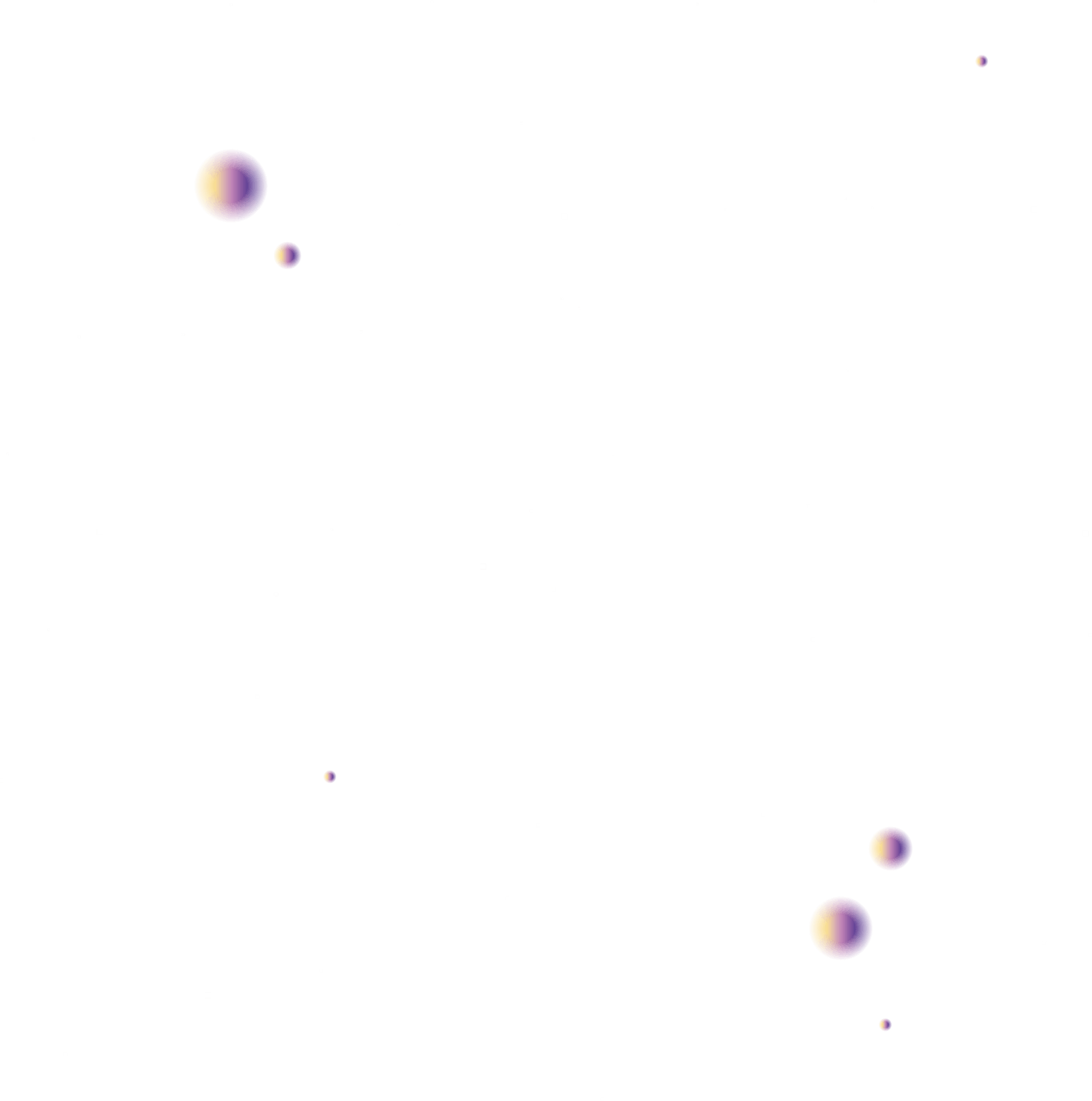 5G.The coming of the times.
Enter your title.
Please enter your content here, Chen. Xiao Yao., plus for your speech.
Project situation.
Enter your title.
Enter your title.
Please enter your content here, Chen. Xiao Yao., plus for your speech.
research status at home and abroad.
Please enter your content here, Chen. Xiao Yao., plus for your speech.
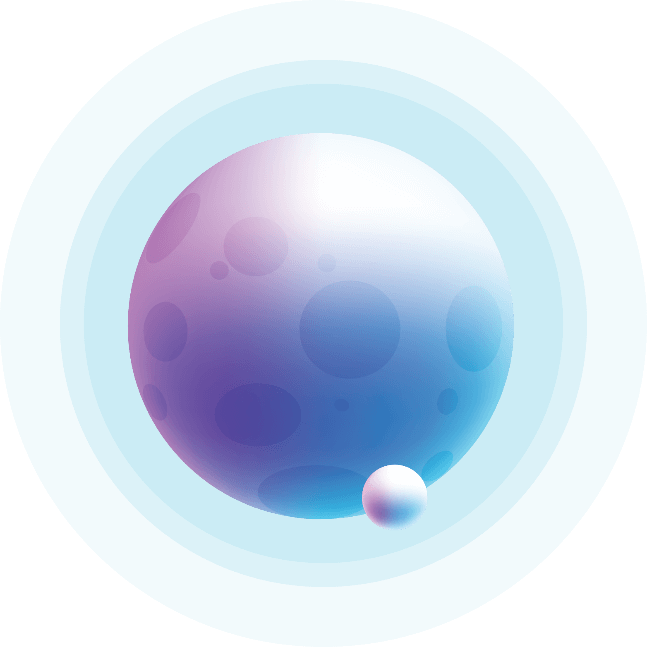 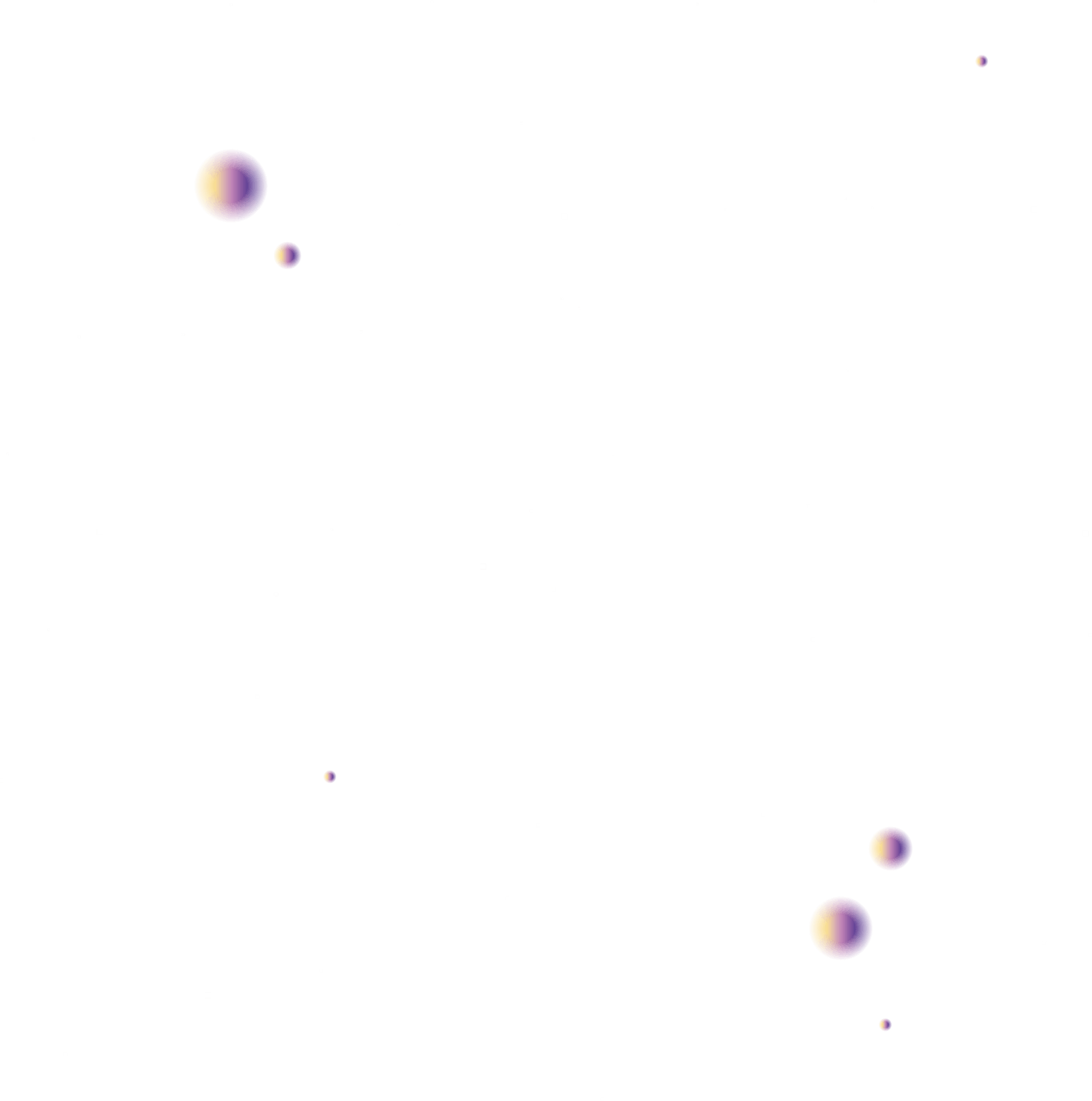 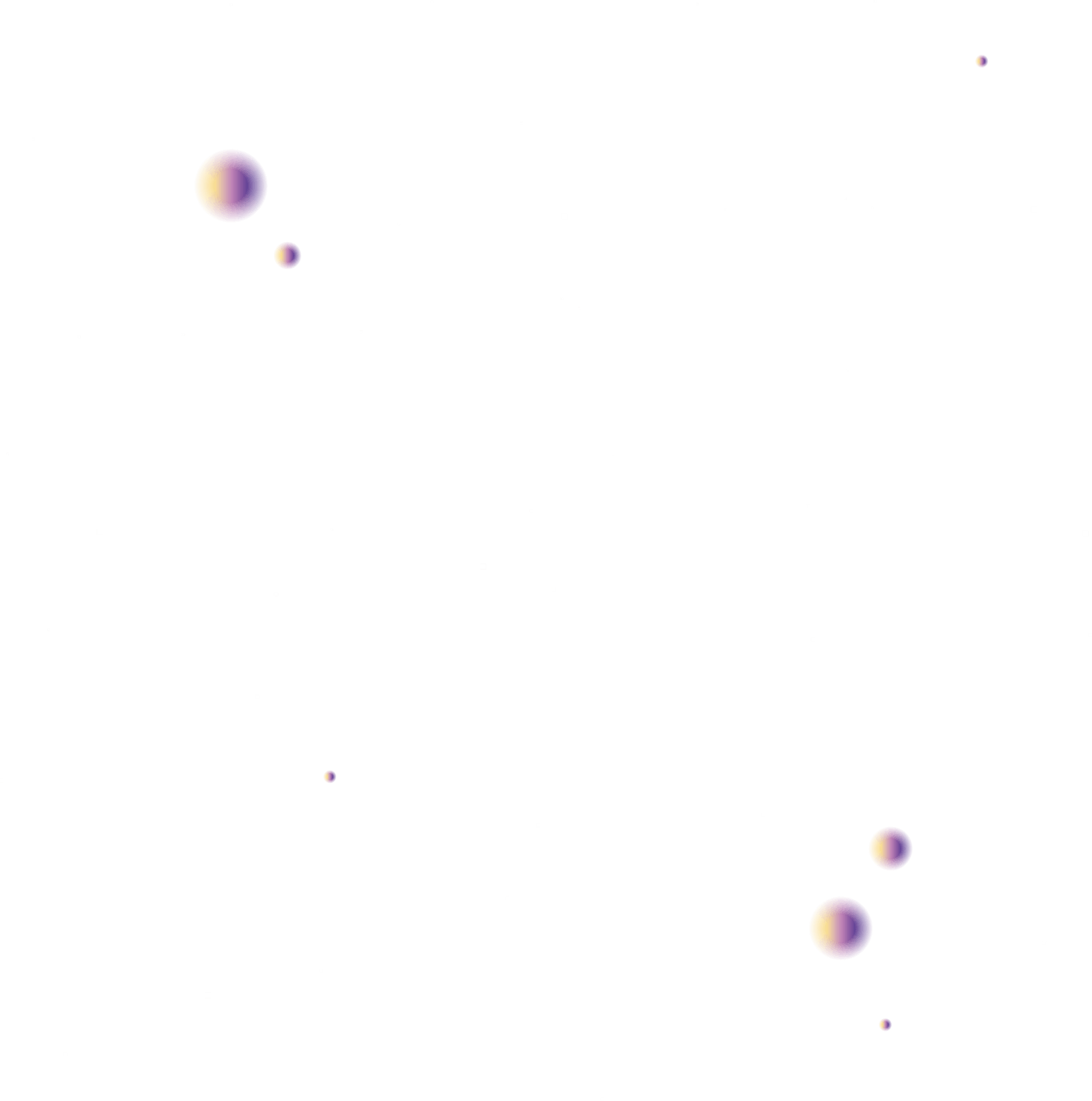 5G.The coming of the times

Hari ini hari senin dan kita kembali bekerja untuk memenuhi kebutuhan hidup. Jangan ragu untuk melangkah.

Awali pekerjaan dengan rasa senang karena akan memacu kinerja kita. Praesent sodales odio sit amet odio tristique quis tempus odio Lorem ipsum dolor sit amet, consectetur adipiscing elit. Lorem ipsum dolor sit amet, consectetur adipiscing elit. Lorem ipsum dolor sit amet,
walking in.
The work is complete.
Overview of the situation.

selalu ucapkan kata yang baik sesama karyawan agar tercipta lingkungan yang komunikatif sehingga pekerjaan akan terasa sangat menyangkan. Hari ini hari senin dan kita kembali bekerja untuk memenuhi kebutuhan hidup Awali pekerjaan dengan rasa senang.
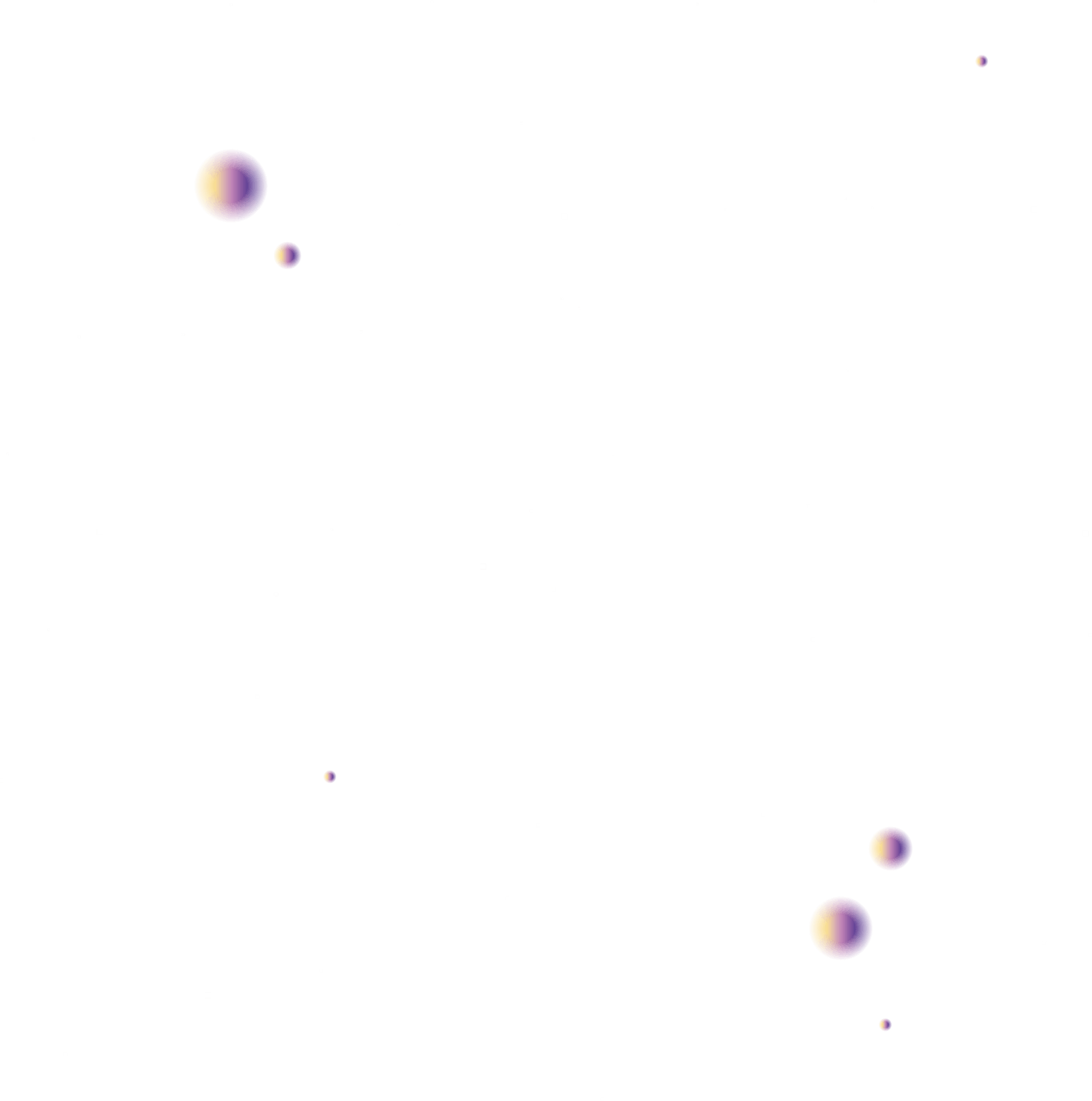 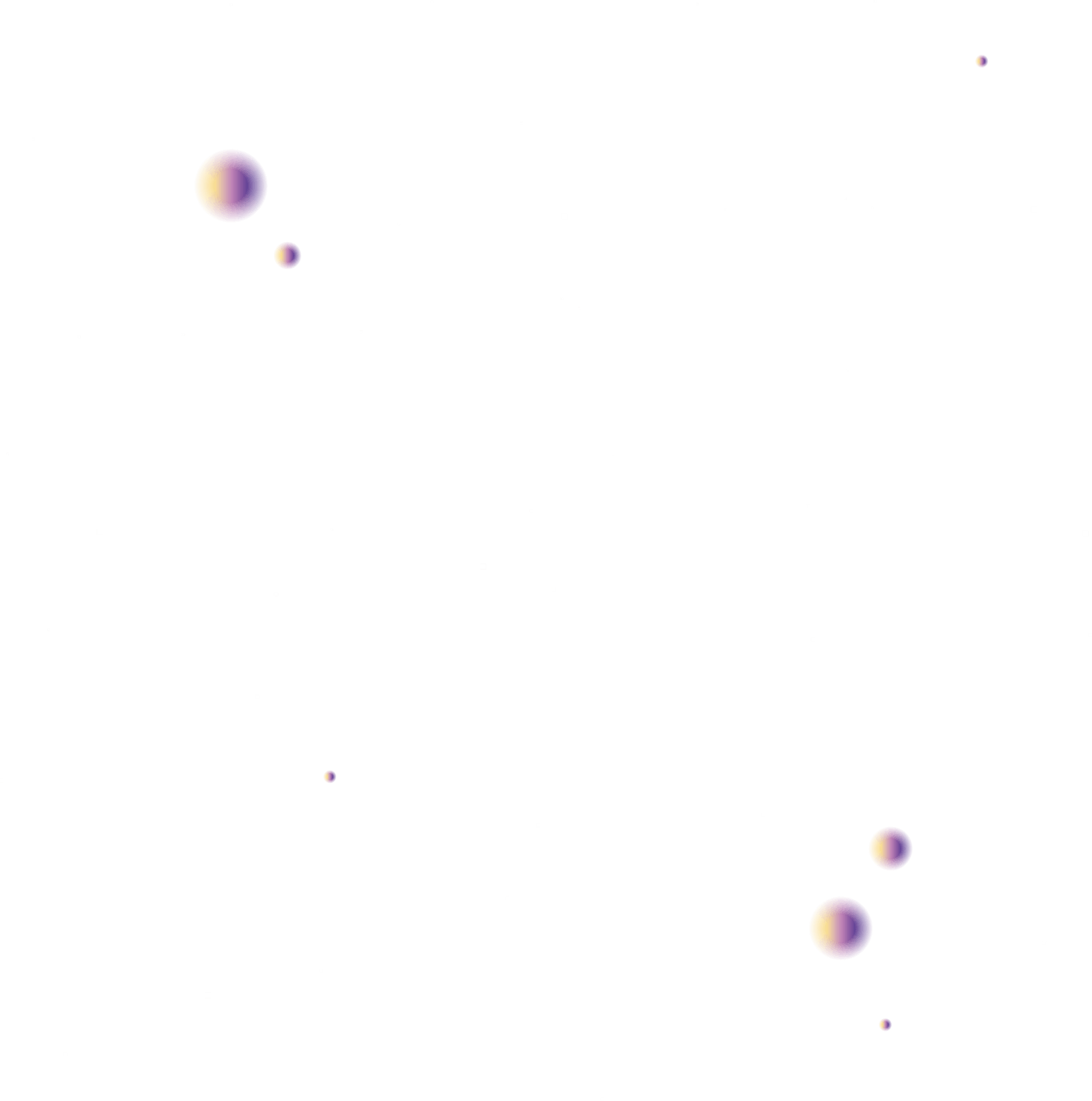 78 356 Production.
in 2018.6
Hari ini hari senin dan kita kembali bekerja untuk memenuhi kebutuhan hidup. Awali pekerjaan dengan rasa senang karena akan memacu kepercayaan diri.

selalu ucapkan kata yang baik sesama karyawan agar tercipta lingkungan yang komunikatif sehingga pekerjaan akan terasa sangat menyangkan.
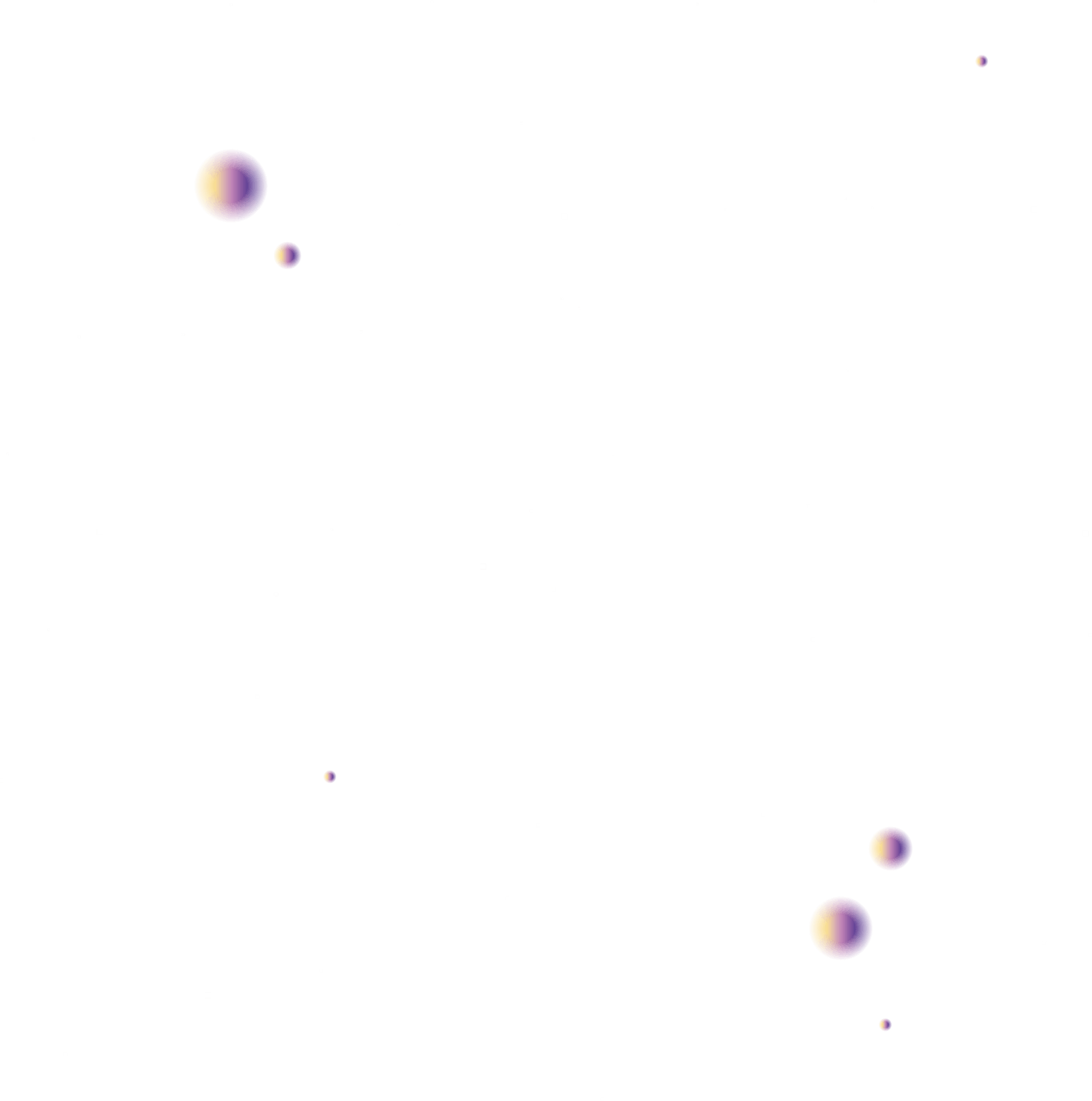 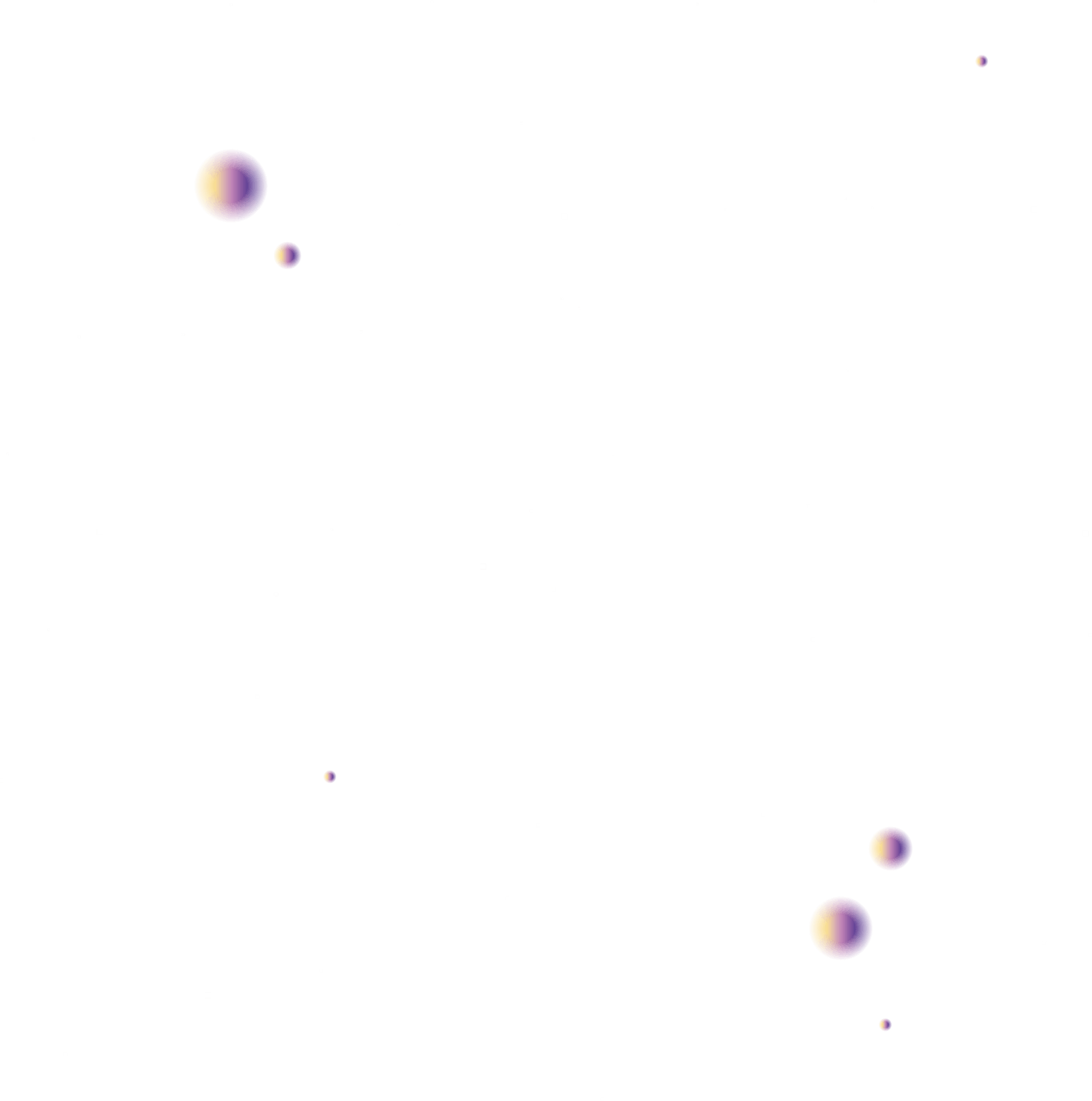 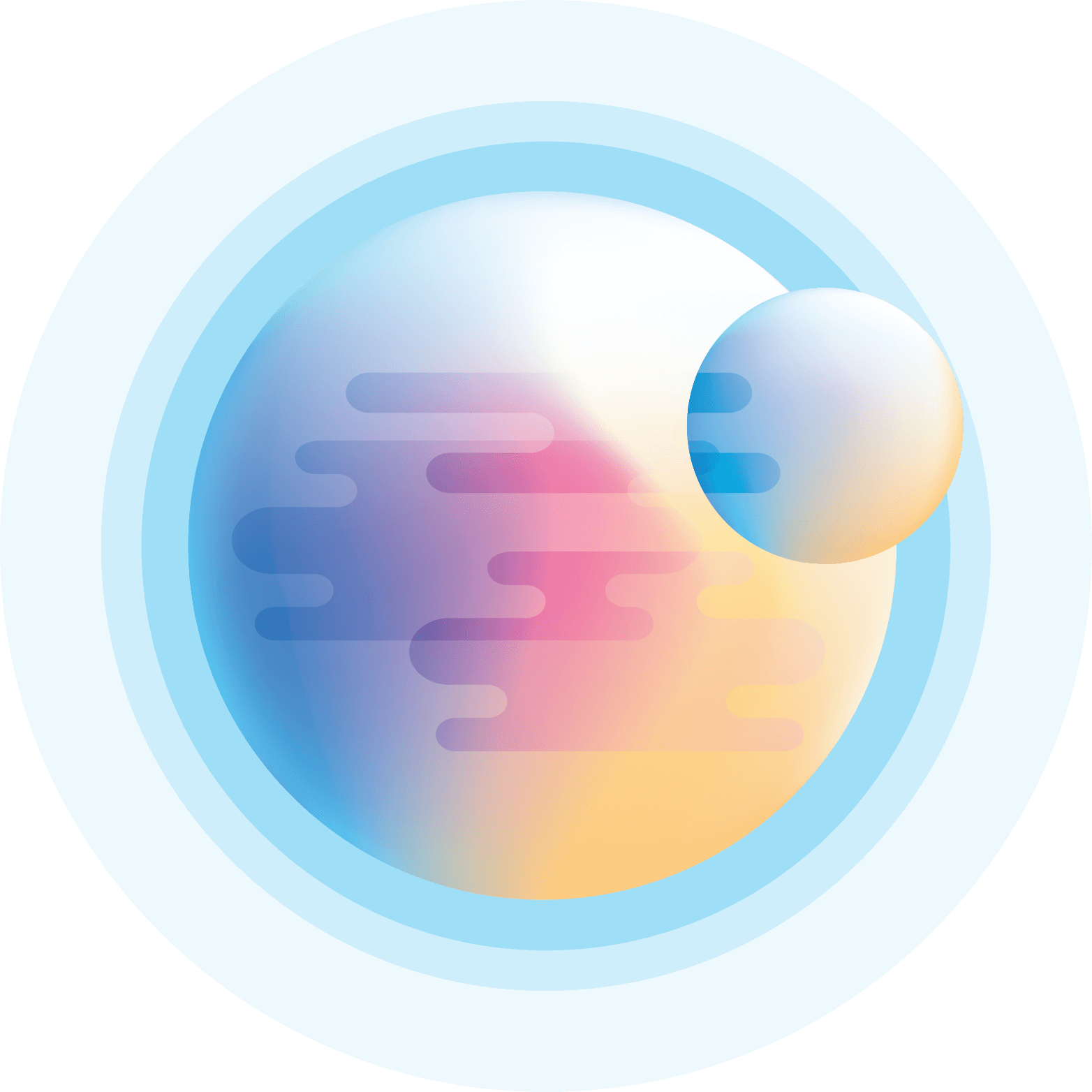 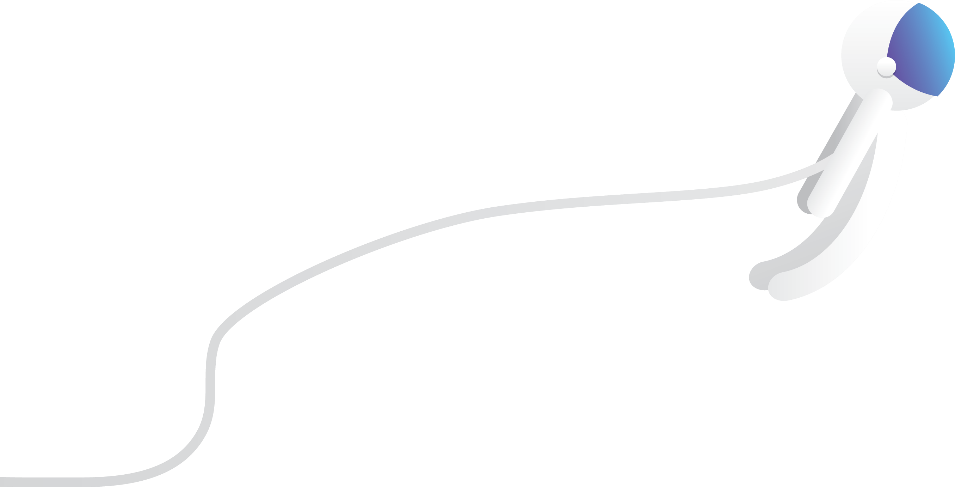 Four
Looking into the sunset I can't help but. noticethat. despite her. Beauty, a. sense of struggle and hopeless surround the sky .
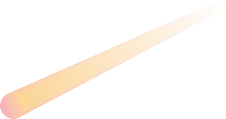 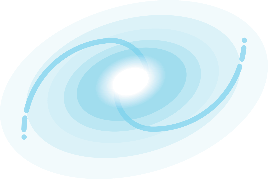 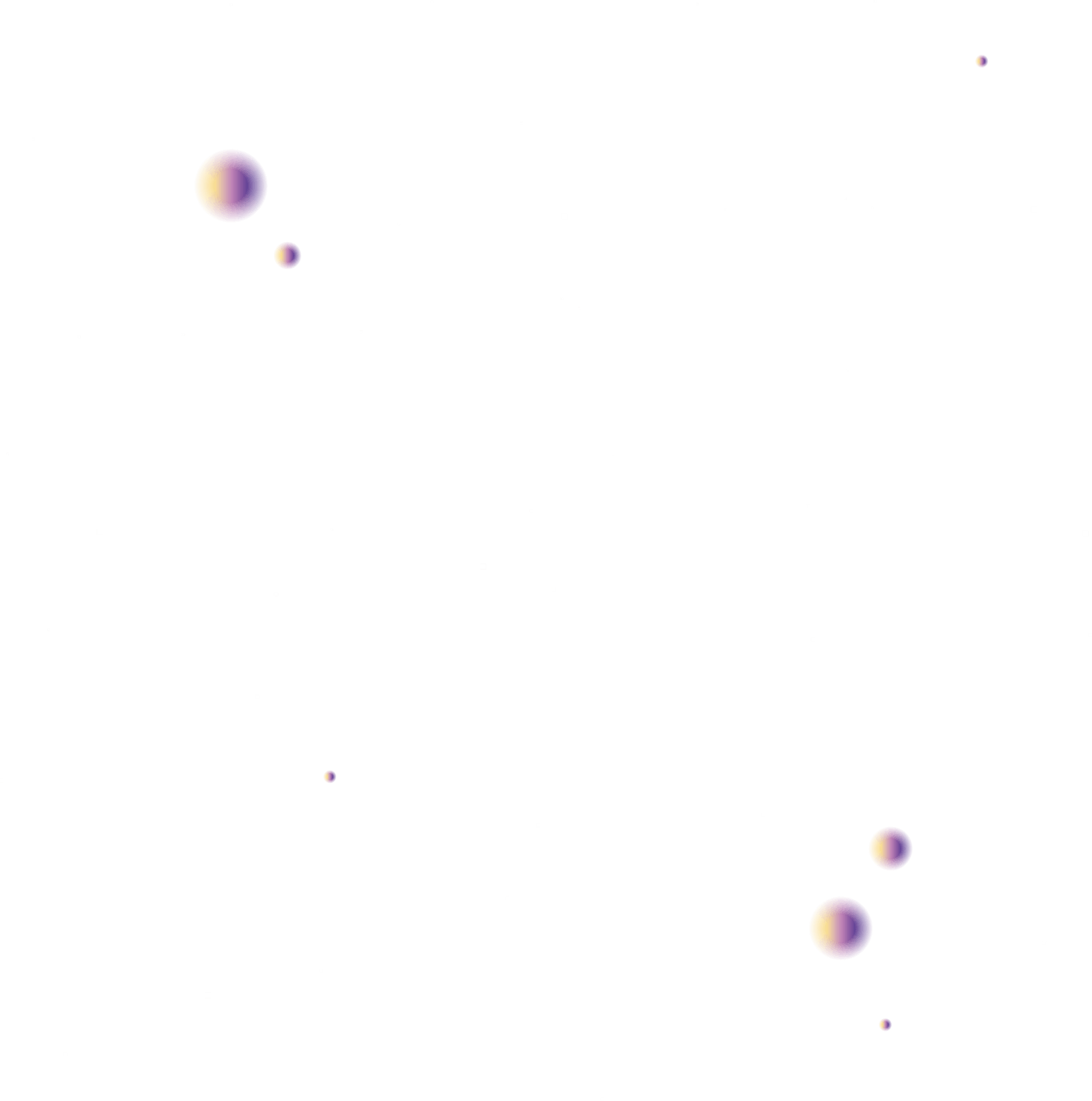 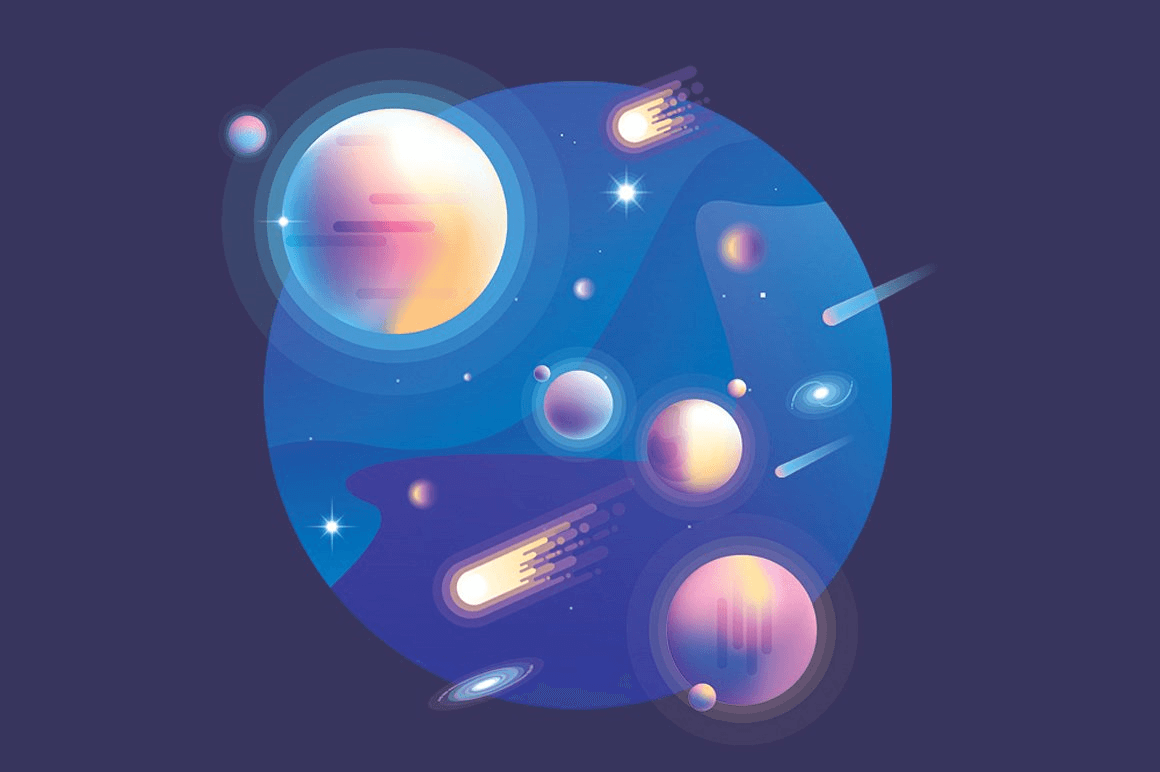 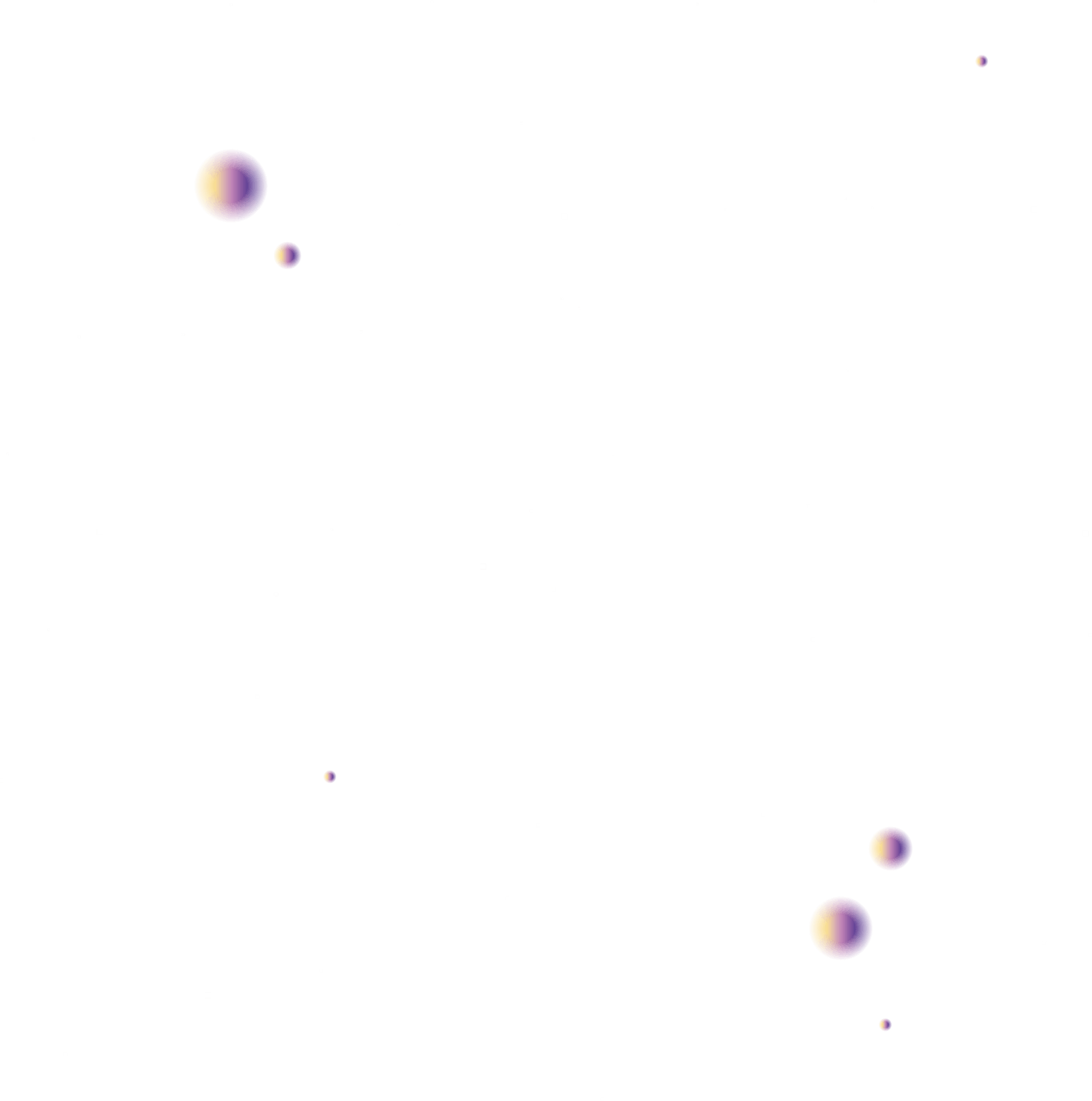 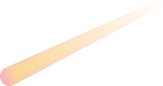 78.356 Production.
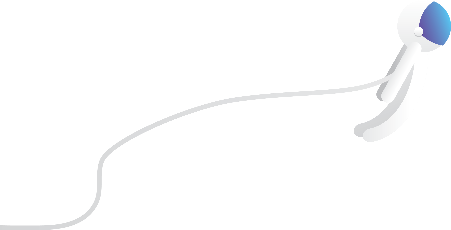 Hari ini hari senin dan kita kembali bekerja untuk memenuhi kebutuhan hidup. Awali pekerjaan dengan rasa senang karena akan memacu kepercayaan diri.

selalu ucapkan kata yang baik sesama karyawan agar tercipta lingkungan yang komunikatif sehingga pekerjaan akan terasa sangat menyangkan.
in 2018.6
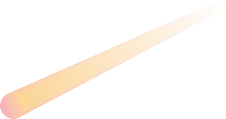 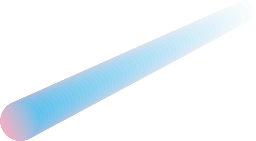 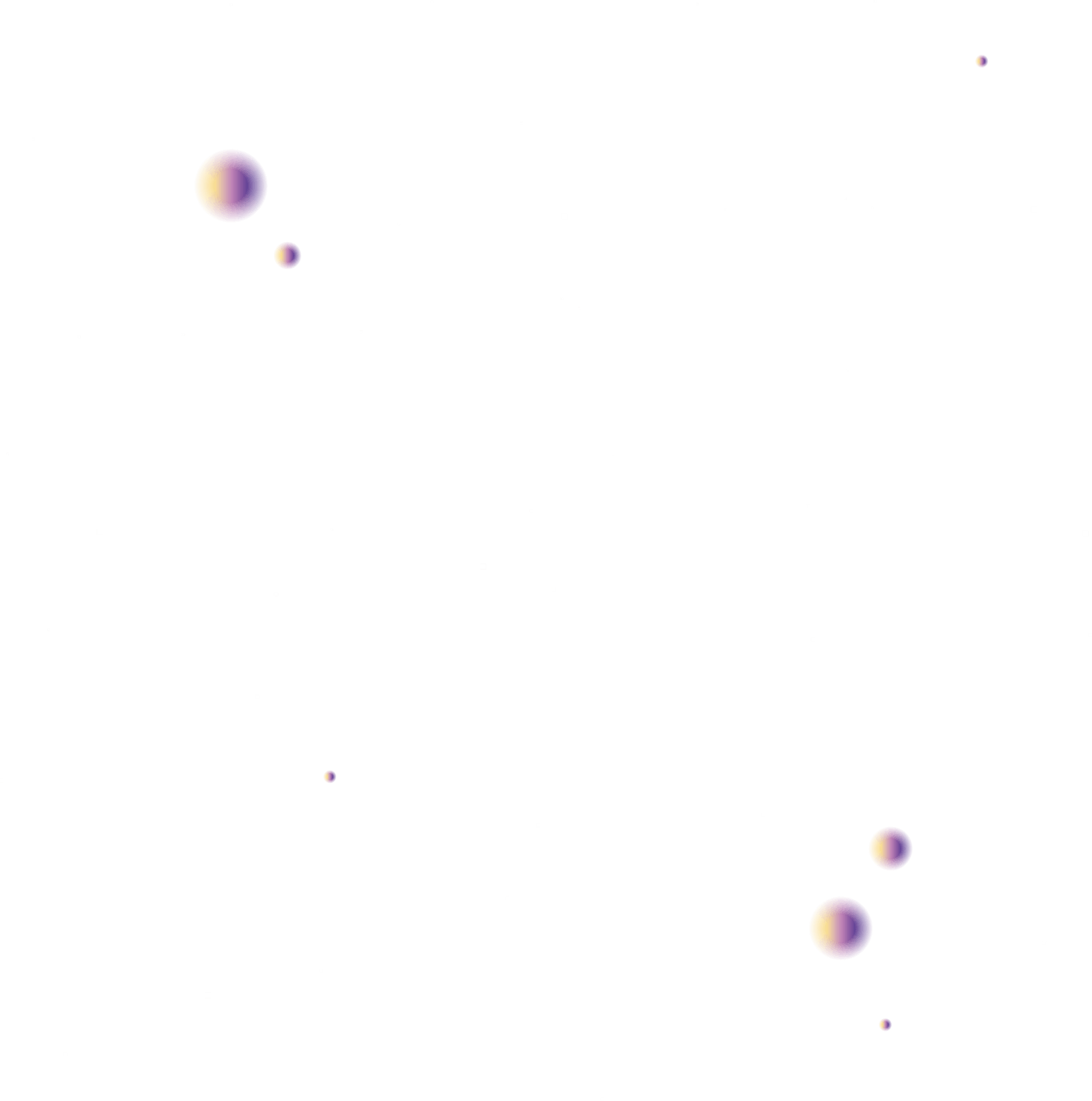 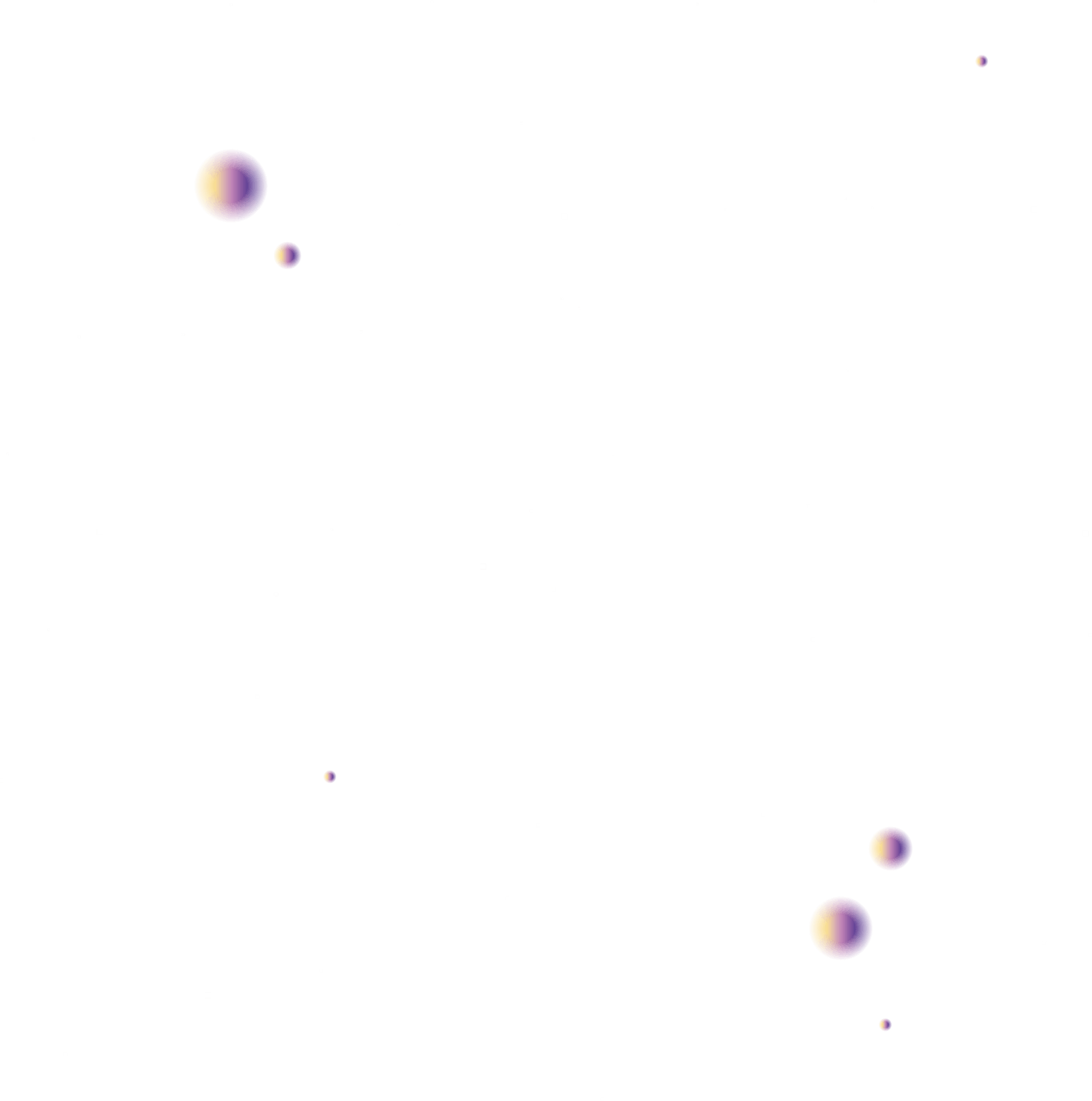 5G The coming of the times
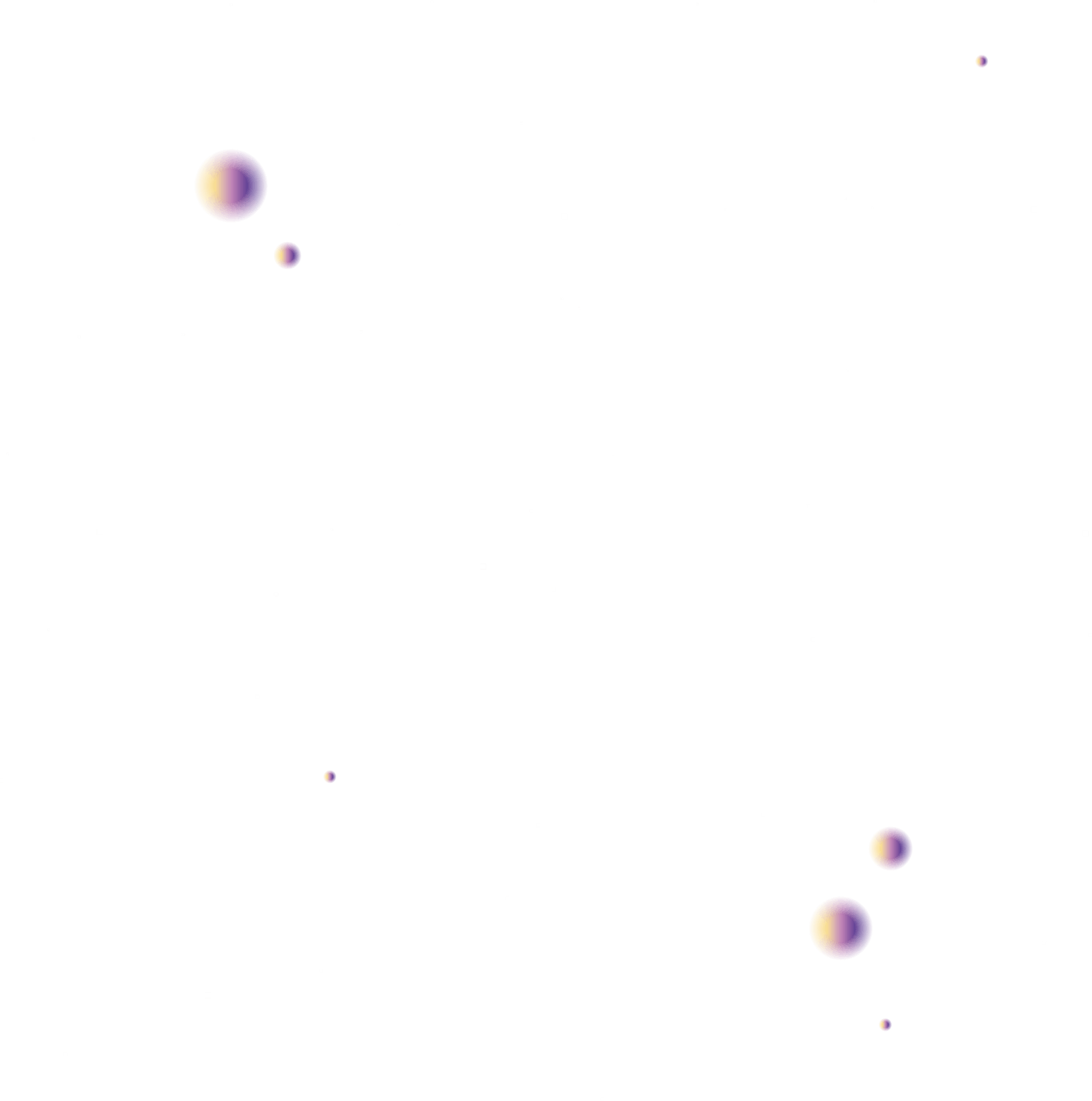 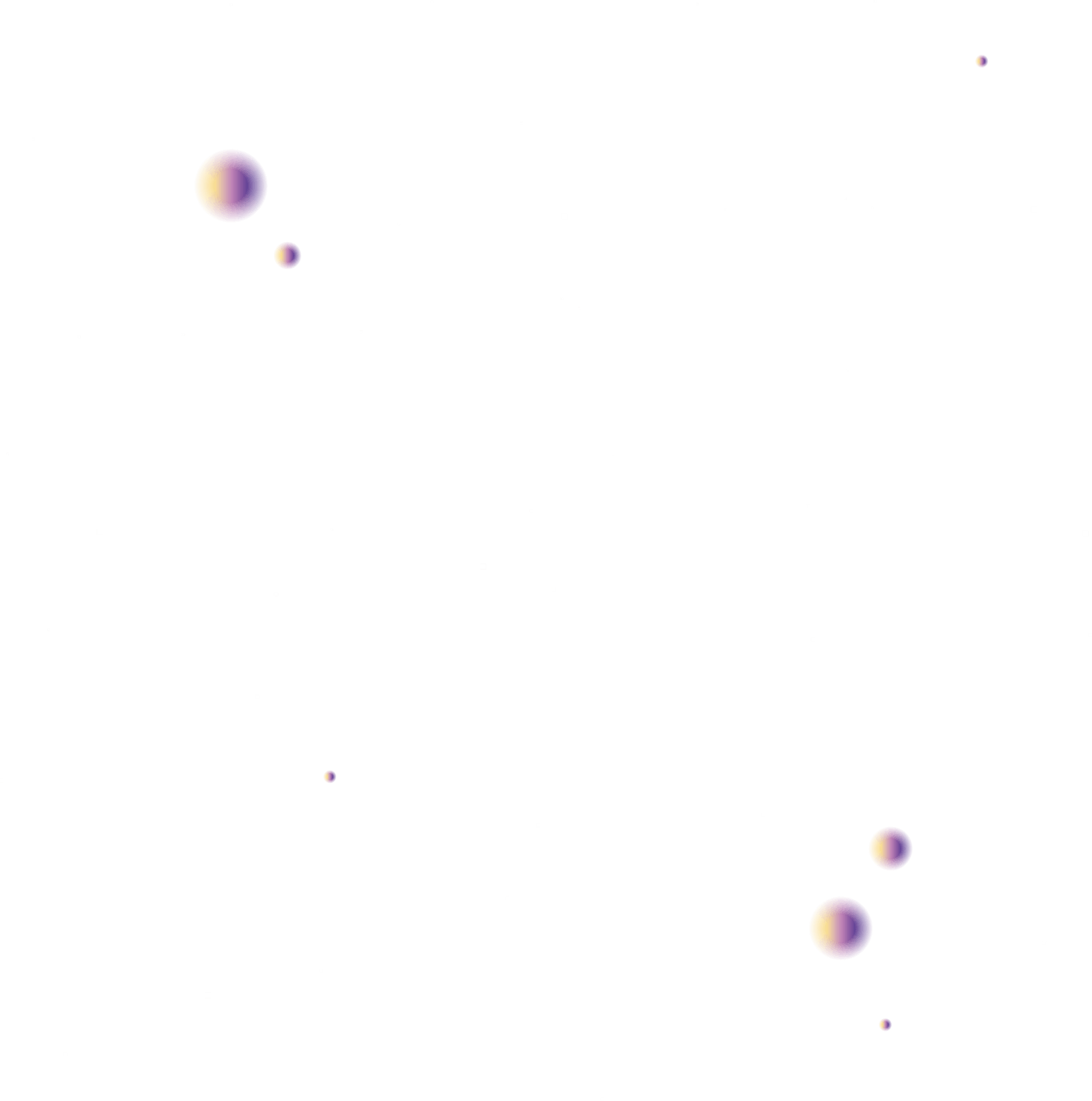 5G The coming of the times
Add a title.
Add a title.
Click here to add what you need, which can be a certain amount of text..
Click here to add what you need, which can be a certain amount of text..
Add a title.
Add a title.
Click here to add what you need, which can be a certain amount of text..
Click here to add what you need, which can be a certain amount of text..
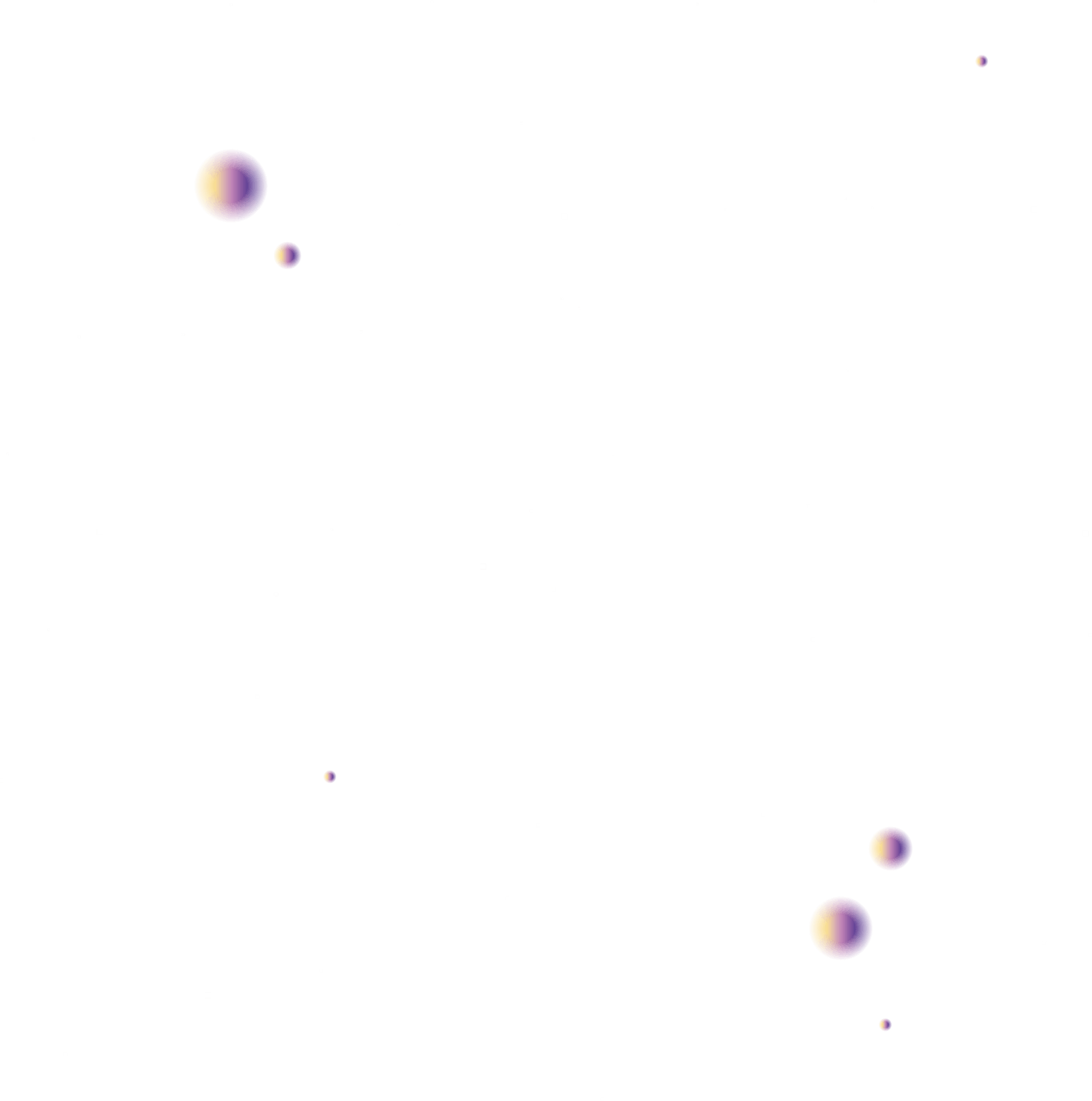 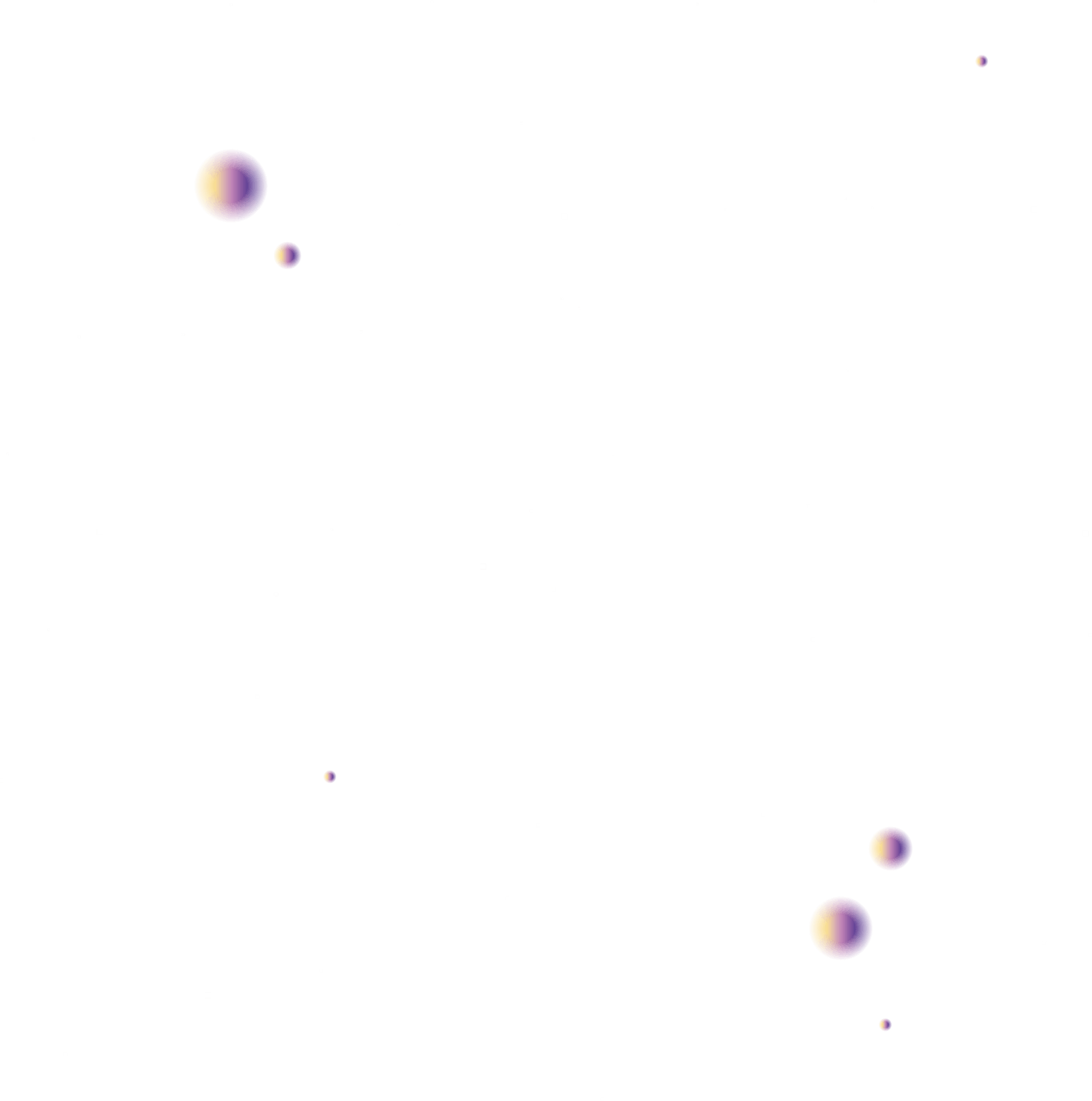 5G The coming of the times
Add text.
Add text.
Add text.
Enter your text here, the language should be concise, the theme should be distinct.
Enter your text here, the language should be concise, the theme should be distinct.
Enter your text here, the language should be concise, the theme should be distinct.
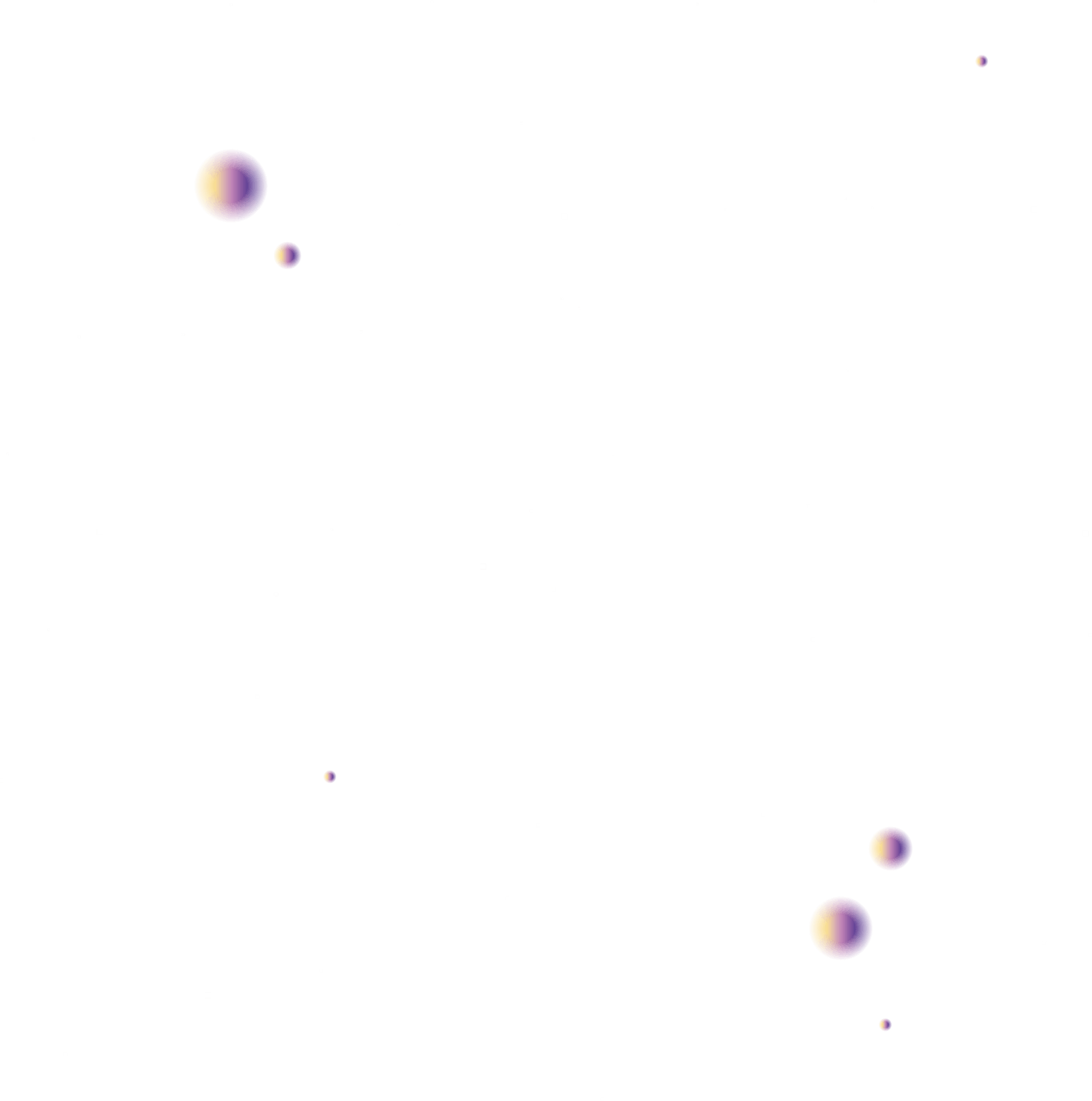 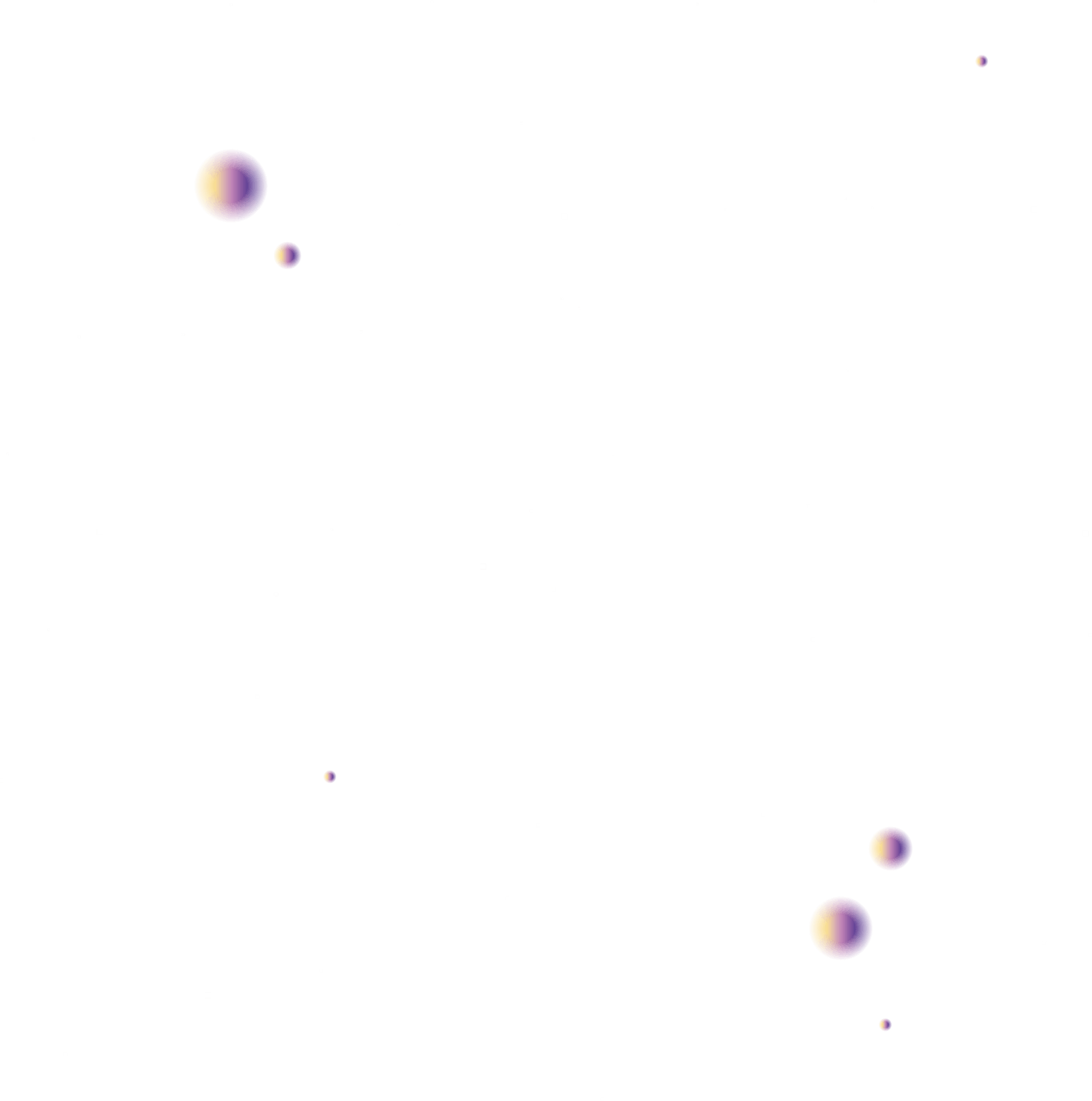 5G The coming of the times
Add text.
Add text.
Add text.
Click here to add what you need, which can be a certain amount of text..
Click here to add what you need, which can be a certain amount of text..
Click here to add what you need, which can be a certain amount of text..
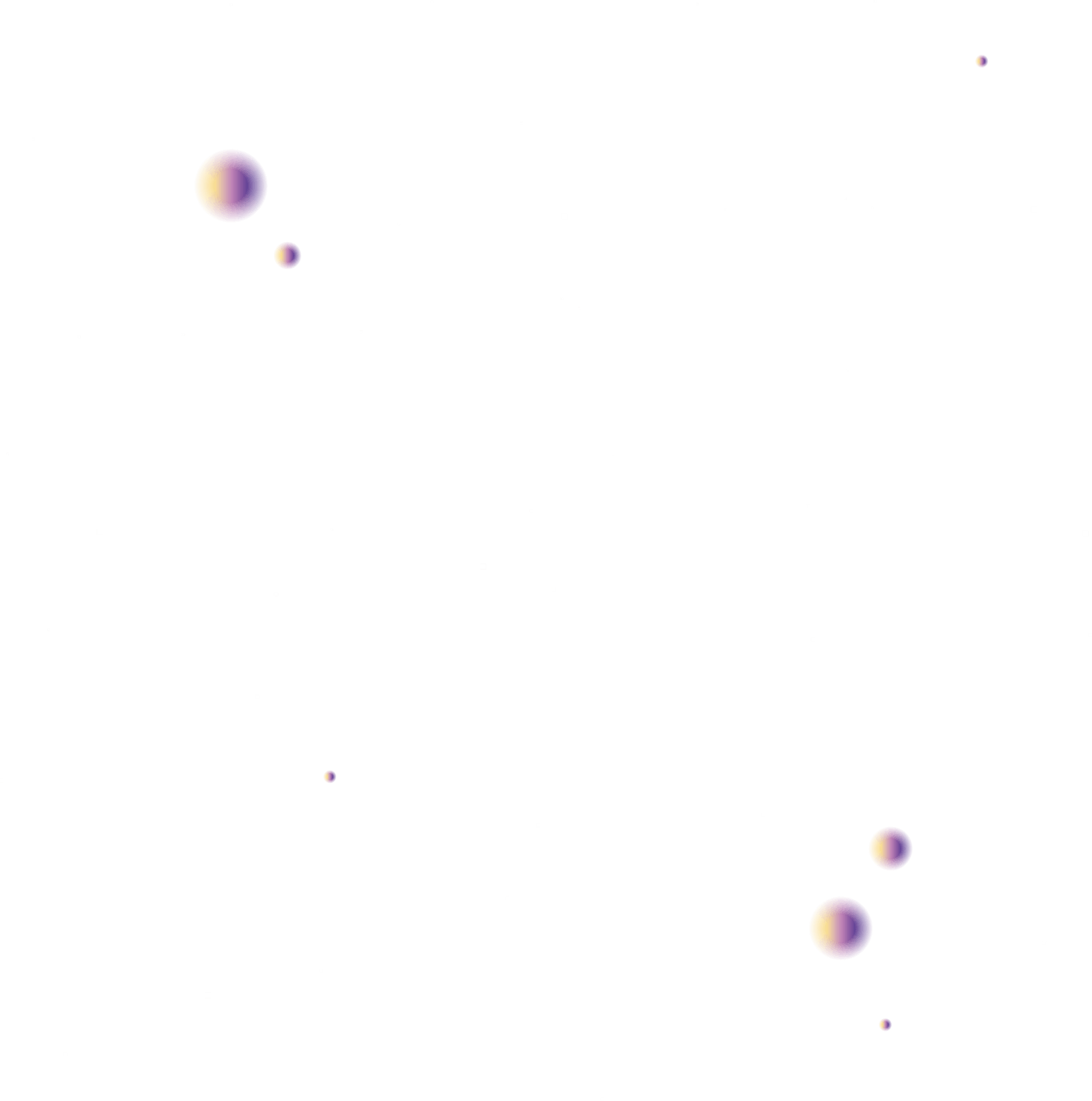 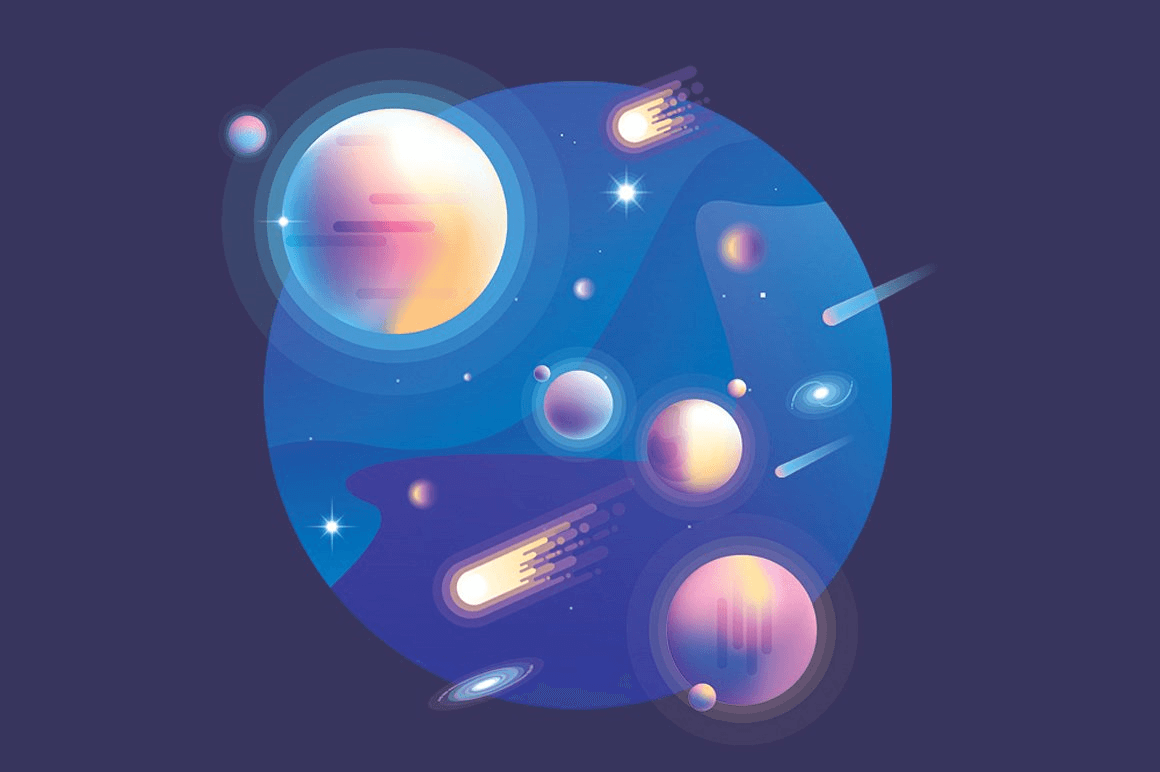 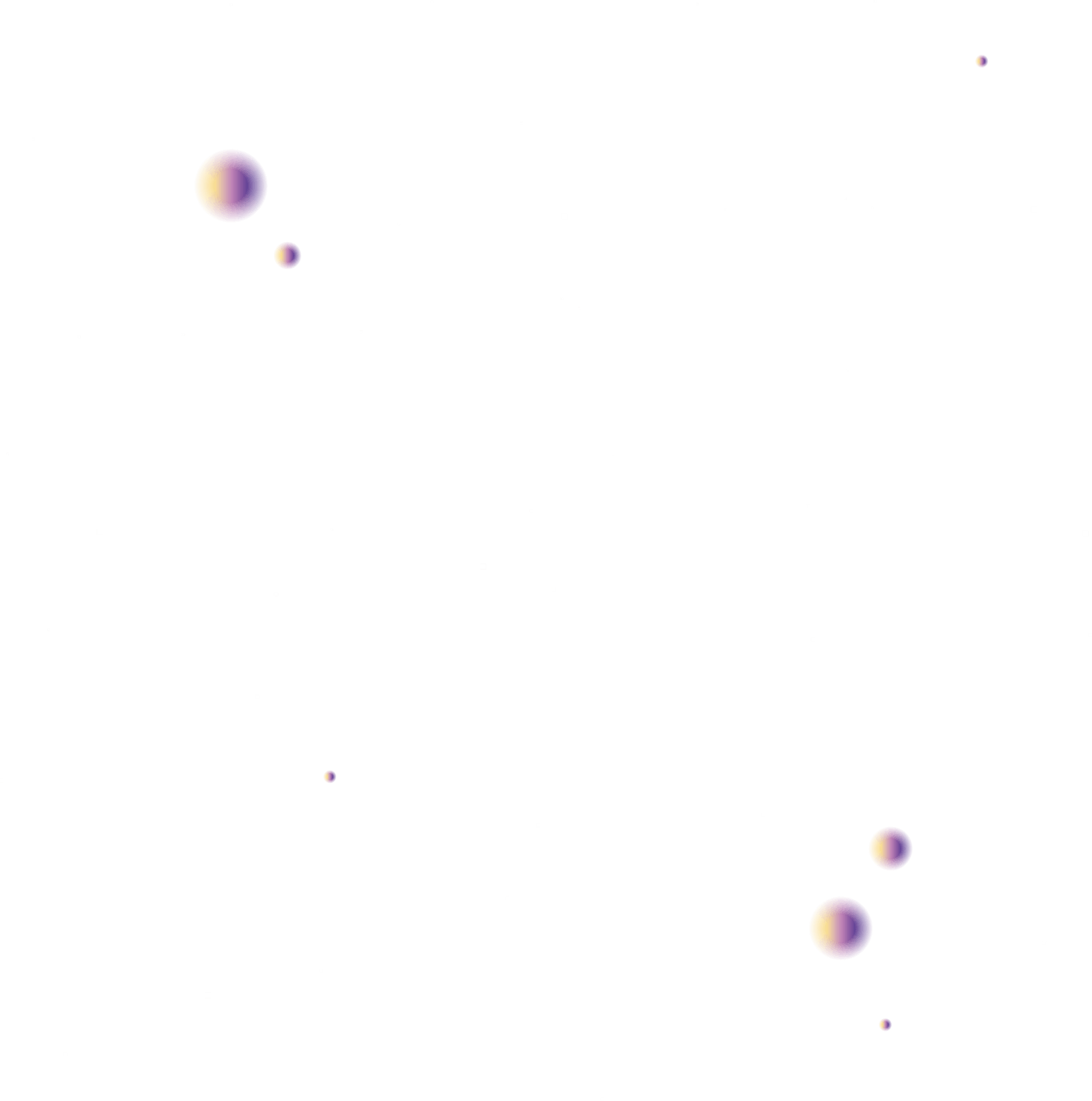 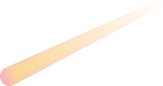 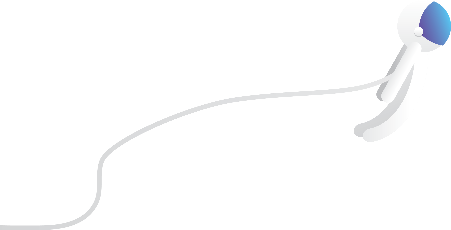 Thanks
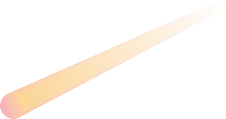 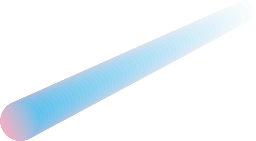 Fully Editable Icon Sets: A
Fully Editable Icon Sets: B
Fully Editable Icon Sets: C